Kartendeckzum Praxisleitfaden „In fünf Schritten zur Digitalen Schule der Zukunft“
Praxisleitfaden und Kartendeck
Der Praxisleitfaden richtet sich an Schulen, die im Rahmen der „Digitalen Schule der Zukunft“ eine 1:1-Ausstattung ihrer Schülerinnen und Schüler mit Tablets oder Notebooks planen. In fünf Schritten werden die Schulen bei der schulinternen Vorbereitung und Umsetzung begleitet, beginnend mit ersten konzeptionellen Überlegungen, der Schaffung geeigneter Rahmenbedingungen, der Durchführung der Gerätebeschaffung und der Planung der Geräteeinführung bis hin zum Einsatz der Geräte im Unterricht. Den Leitfaden hierzu finden Sie im mebis Magazin unter:
https://mebis.bycs.de/dsdz/leitfaden

Das vorliegende Kartendeck ist ergänzend dazu ein Werkzeug zur inhaltlichen und strukturellen Prozessgestaltung und -begleitung, mit welchem die wesentlichen Schritte des Leitfadens in einer anderen Darstellungsform abgebildet werden können.
Zielsetzung
Die Einführung und Umsetzung der 1:1-Ausstattung der Schülerinnen und Schüler mit mobilen Endgeräten ist ein komplexer Schulentwicklungsprozess, welcher Auswirkungen auf alle Bereiche von Schule nach sich zieht. Damit die intendierten Ziele der Unterrichtsentwicklung sicher erreicht werden können, muss er im Vorfeld sehr genau geplant werden. Hierbei ist es von großer Bedeutung, dass die gesamte Schulgemeinschaft von Anfang an miteinbezogen wird und der gesamte Prozess transparent gestaltet wird.
Daher ist es sinnvoll, alle notwendigen Prozessschritte zu identifizieren (1), den Ist-Stand systematisch zu erfassen (2) und in einer „Planungsmatrix“ (3) zu veranschaulichen. 
Zur Unterstützung dieser Prozessplanung wurde von Dr. Stefan Fischer (mBdB Gymnasien Obb.-West) zusammen mit den Innovationsteams der Gymnasien in Oberbayern (West, Muc, Ost) das vorliegende Kartendeck entwickelt. Dies kann sowohl zur Prozessbegleitung als auch als Hilfestellung für die Steuergruppen vor Ort eingesetzt werden.
Das Kartendeck bietet auf unterschiedlichen Ebenen Unterstützung:
Kompakte Darstellung
Zeitliche Verortung
Bedarfsanalyse
Möglichkeit der Weiterarbeit
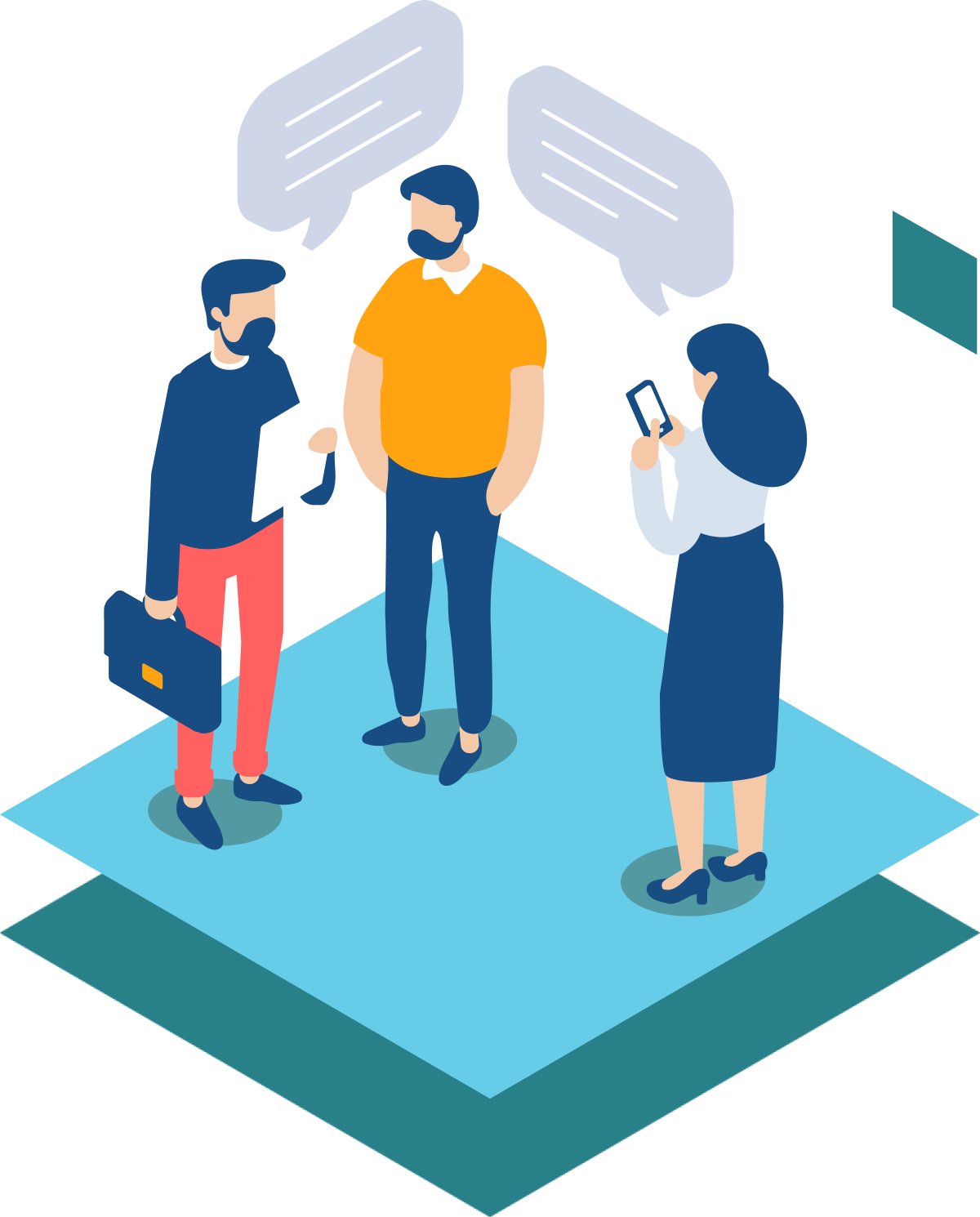 Kompakte Darstellung
Das Kartendeck bietet eine einfache Möglichkeit, die notwendigen Prozessschritte schnell zu identifizieren. Die Karten verschaffen einen Überblick über die einzelnen Schritte und enthalten QR-Codes, die direkt zu weiterführenden Informationen leiten.
Zeitliche Verortung
Um einen zeitlichen Überblick zu gewinnen, können die Karten flexibel auf einem Zeitstrahl verortet werden. Diese Visualisierung zeigt auf, zu welchem Zeitpunkt im Schuljahr ein Prozessschritt jeweils verwirklicht werden kann.
iiZeitplanii
ZuordnenundDiskutieren
Bedarfsanalyse
Die Vorderseite der Karten bietet die Möglichkeit, den Ist-Stand einzuschätzen und die zugeteilten Verantwortlichkeiten sowie den Zeithorizont festzuhalten. Auf der Rückseite können bereits bestehende Konzepte sowie der Unterstützungs- und Vernetzungsbedarf erfasst werden.
Hintergrundinformationen zum Thema
Unterstützungs- und Vernetzungsbedarf
Ist-Stand
Bestehende Konzepte
Verantwortlichkeiten
Zeithorizont
Möglichkeit der Weiterarbeit
Als Ergebnissicherung können die ausgewählten Prozessschritte in eine Planungsmatrix überführt werden.
Planungsmatrix
Planungsmatrix nach Priorisierung
Ablauf der Prozessplanung
Positionieren Sie die fünf Schritte entlang eines Zeitstrahls.
Überblick verschaffen: Wählen Sie jeweils eine der 27 Karten aus, lesen Sie den Titel vor und klären Sie Fragen dazu kurz im Gespräch. Ordnen Sie die Karten einem der fünf Schritte zu und bringen Sie diese in eine grobe Reihenfolge.
Reflektieren und konkretisieren: Nehmen Sie sich die Karten jetzt noch einmal einzeln vor und ergänzen Sie diese im Gespräch mit schulspezifischen Informationen. Bringen Sie dabei Ihre unterschiedlichen Perspektiven und Expertisen ein:
Status Quo: erledigt, in Arbeit oder in Planung
Zuständigkeit, Ansprechpersonen an der Schule
Bestehende, anschlussfähige Konzepte zum Thema
Interner oder externer Beratungs- und Unterstützungsbedarf 
Definieren Sie Meilensteine für die kommenden Wochen, Monate, Halbjahre und notieren Sie realistische, vorläufige Zeithorizonte für die einzelnen Schritte auf den Karten.
Dokumentation: Fotografieren Sie den Zeitstrahl bzw. Zeitplan Ihrer Schule.
Weiterarbeit: Überführen Sie das Ergebnis in eine Planungsmatrix.
Externe Unterstützung: Kontaktieren Sie nach Bedarf Ihr Innovationsteam bezüglich möglicher Unterstützungsangeboten.
Legende: Erläuterungen (im Gespräch, Legende auf Ablaufplan):*        Verantwortliche, Ansprechpersonen, Koordinierende, Gremium,           Arbeitskreise an jeweiliger Schule**      vorhandene Konzepte mit Anschlussfähigkeit, zum Aufbauen bzw. zur Integration,          Anbindung, Überarbeitung, Anpassung an die 1:1-Ausstattung***   Innovationsteam, BdB, RLFB, ALP-Dillingen, Stabsstelle etc.
Es geht los!
Karten für den Zeitplan
Inhalt:Fünf Karten (Start, Rahmenbedingungen, Gerätebeschaffung, Planung, Unterricht) für die fünf einzelnen Schritte sowie die Qualitätsentwicklung als grobe Timeline
Vorbereitung:Karten einseitig farbig ausdrucken und mit einem Papierschneider ausschneiden
Bitte beachten Sie:Hier nur einseitigausdrucken!
1. Start
2. Rahmenbedingungen
3. Gerätebeschaffung
4. Planung
5. Unterricht
Qualitätsentwicklung
Es geht weiter!Karten für die Teilbereiche
Inhalt:27 Karten für die 27 Teilbereiche der fünf einzelnen Schritte sowie 6 Karten für die Qualitätsentwicklung)
Vorbereitung:Karten farbig beidseitig über die kurze Seite ausdrucken und mit einem Papierschneider ausschneiden
Bitte beachten Sie:Hier beidseitig über die kurze Seitedrucken!
Start
Start
Start
iStock.com/Oksana Latysheva, SpicyTruffel
iStock.com/Medesulda, Oksana Latysheva, SpicyTruffel
iStock.com/Oksana Latysheva
Potenziale der 1:1-Ausstattungfür die eigene Schule identifizieren
Überblick über Prozess-schritte, Aufgaben und Zuständigkeitengewinnen
Transparente Kommunikationvorbereiten
Vorüberlegungen zur Entwicklung eines tragfähigen Schulentwicklungsprozesses zum Lernen mit mobilen Endgeräten
Bildung einer Steuergruppe
Gezielte Kommunikation am Anfang des Prozesses
Einrichtung einer Steuergruppe zur gezielten Umsetzung von Planungsschritten
Zusammensetzung der Steuergruppe aus Personen mit diversen Perspektiven:
IT-Infrastruktur der Schule
Schulverwaltung
Personalführung und Personalentwicklung
Unterrichtsentwicklung und digital gestütztes Lernen
Datenschutz
Medienpädagogik


Aufgaben und Fragen
Welche Prozessschritte müssen gegangen werden? 
Wer ist für die Aufgabenbereiche verantwortlich? ( Planungsvorlage im mebis Magazin)
Welche Personen können zum Gelingen beitragen?
Wie organisiert sich die Steuergruppe? 
Wo findet die Steuergruppe Hilfe bei der Umsetzung? ( z. B. mebis Magazin, Praxisleitfaden, Innovationsteam, BdB, ALP etc.)
Die editierbare Vorlage „Aufgaben und Verantwortlichkeiten“ sowie Werkzeuge zur Prozessgestaltung finden Sie unter dem Link im mebis Magazin.
.
Einbindung von erweiterter Schulgemeinschaft:Lernende, Lehrende, Erziehungsberechtigte, Schulaufwandsträger, relevante Gremien
Sinn vermitteln (Potenziale benennen, Argumente aus der Forschung kommunizieren)
Einfluss gewähren, z. B. Partizipations- und Feedbackmöglichkeiten bieten
Sich auf die Stärken und Potenziale fokussieren
Informationsangebot für Lernende und Eltern schaffen







Veränderungsprozess initiieren und moderieren
Digital Leadership entwickeln (Schulleitung, Koordination)
Coaching, Supervision, Fortbildungen zum Change-Management für Steuergruppe 
Impulse, Argumentationshilfen, Tipps und Präsentationsvorlagen finden Sie unter dem Link im mebis Magazin.
Potenziale für das Handlungsfeld „Unterricht weiterentwickeln“ identifizieren
Kompetenzorientierung
Individuelle Förderung und Selbststeuerung
Selbstbestimmte Teilhabe an der digitalen Gesellschaft
Potenziale der weiteren vier Handlungsfelder identifizieren

Bild der eigenen „Digitalen Schule der Zukunft“ entwickelnEine Veranschaulichung der Potenziale auf Unterrichts- und Schulebene finden Sie unter dem Link im mebis Magazin.
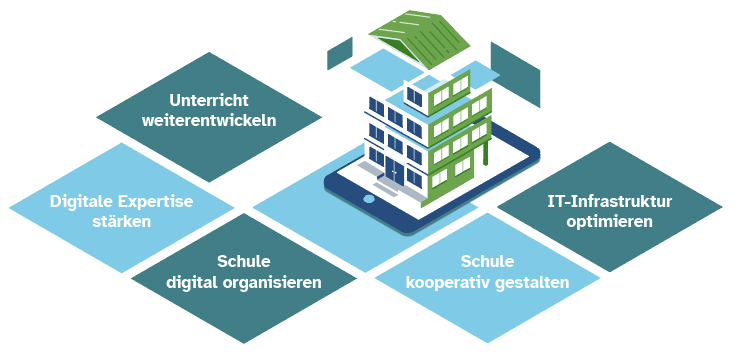 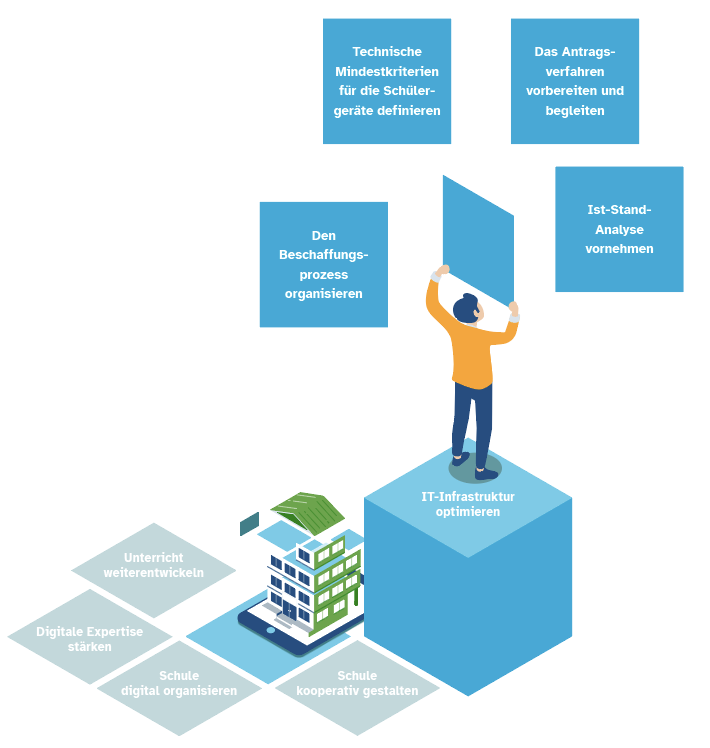 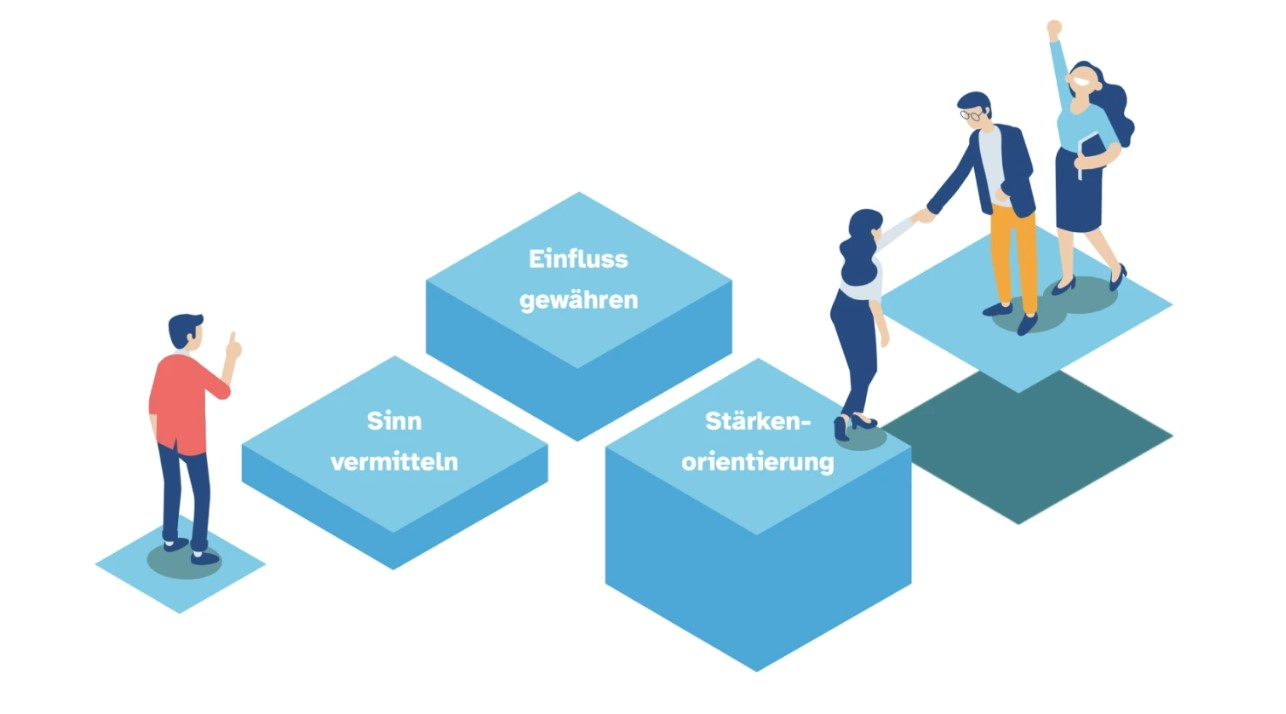 * Verantwortliche, Ansprechpersonen, Koordinierende, Gremium, Arbeitskreise an jeweiliger Schule  ** vorhandene Konzepte mit Anschlussfähigkeit, zum Aufbauen bzw. zur Integration, Anbindung, Überarbeitung, Anpassung an die 1:1-Ausstattung  *** Innovationsteam, BdB, RLFB, ALP-Dillingen, Stabsstelle etc.
* Verantwortliche, Ansprechpersonen, Koordinierende, Gremium, Arbeitskreise an jeweiliger Schule  ** vorhandene Konzepte mit Anschlussfähigkeit, zum Aufbauen bzw. zur Integration, Anbindung, Überarbeitung, Anpassung an die 1:1-Ausstattung  *** Innovationsteam, BdB, RLFB, ALP-Dillingen, Stabsstelle etc.
* Verantwortliche, Ansprechpersonen, Koordinierende, Gremium, Arbeitskreise an jeweiliger Schule  ** vorhandene Konzepte mit Anschlussfähigkeit, zum Aufbauen bzw. zur Integration, Anbindung, Überarbeitung, Anpassung an die 1:1-Ausstattung  *** Innovationsteam, BdB, RLFB, ALP-Dillingen, Stabsstelle etc.
https://mebis.bycs.de/dsdz/11030
https://mebis.bycs.de/dsdz/11020
https://mebis.bycs.de/dsdz/11010
Rahmenbedingungen
Rahmenbedingungen
Rahmenbedingungen
iStock.com/Medesulda, Oksana Latysheva
iStock.com/Oksana Latysheva
iStock.com/Oksana Latysheva
Ist-Stand-Analysevornehmen und auswerten
Den rechtlichen Rahmen einbeziehen
Geeignete Jahrgangsstufe(n)auswählen
Aktuelle schulische Gegebenheiten und technischen Ressourcen
Informationen zu rechtlichen Bestimmungen
Pädagogische und organisatorische Aspekte
Auswahlmöglichkeiten gemäß der Förderrichtlinie, z. B. 
Mittelschule, Realschule, Wirtschaftsschule: bis zu zwei Jahrgangsstufen aus 5 bis 8
Gymnasium: bis zu zwei Jahrgangsstufen aus 5 bis 10

Auswahlkriterien
Organisatorische Überlegungen
Erwarteter Unterstützungsbedarf der Erziehungsberechtigten und Lernenden
Unterrichtliche Ziele
Fragen der Medienerziehung

SchlussfolgerungenDie Erfahrungen aus der Praxis zeigen, dass je nach Wahl der Jahrgangsstufe Anpassungen bezüglich der oben genannten Punkte erforderlich sind. 
Die Weiterentwicklung hin zu einem jahrgangsstufenübergreifenden KonzeptHinsichtlich der medienpädagogischen Aspekte sollte auf eine Progression über die Jahrgangsstufen hinweg sowie eine Verankerung im schuleigenen Medienkonzept geachtet werden.
Entscheidungshilfen, Checklisten, Erfahrungs-berichte und Impulse zur Weiterentwicklungfinden Sie unter dem Link im mebis Magazin.
Private Endgeräte im Unterricht

Aktuelle rechtliche Rahmenbedingungen sichten und umsetzen
Rechtlicher Rahmen bei der Nutzung privater Endgeräte im Unterricht 
Förderrichtlinie und rechtliche Fragen zum Fördervollzug
Vorschriften über die Lernmittelfreiheit

Das Informationsangebot des Kultusministeriums finden Sie unter dem Link.
Ist-Stand-Analyse (Technik)
Schulische Netzwerkstruktur (Breitband, WLAN etc.
Vorhandene schulische Endgeräte und Lademöglichkeiten
Ausstattung im digitalen Klassenzimmer (z. B. drahtlose Bildübertragung)
Einsatz pädagogischer Software

Zielperspektive














Einen Fragebogen zur Ist-Stand-Analyse etc.finden Sie unter dem Link im mebis Magazin.
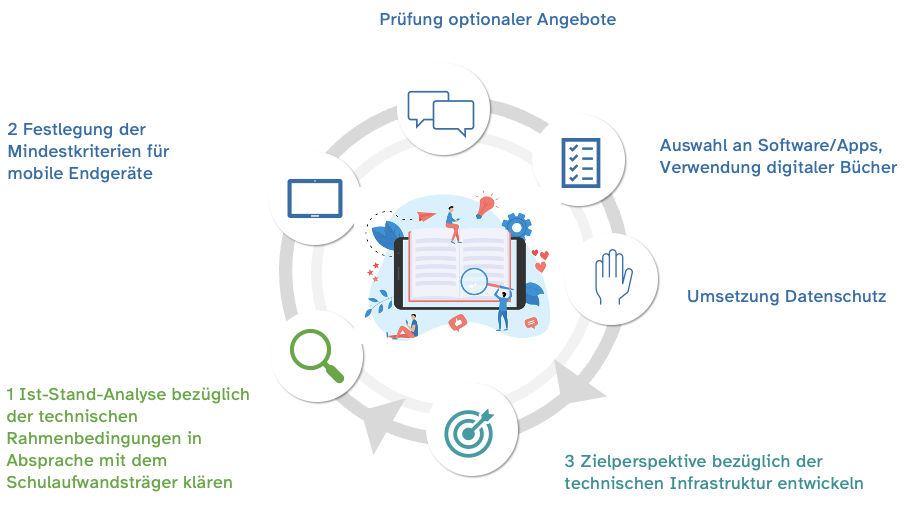 * Verantwortliche, Ansprechpersonen, Koordinierende, Gremium, Arbeitskreise an jeweiliger Schule  ** vorhandene Konzepte mit Anschlussfähigkeit, zum Aufbauen bzw. zur Integration, Anbindung, Überarbeitung, Anpassung an die 1:1-Ausstattung  *** Innovationsteam, BdB, RLFB, ALP-Dillingen, Stabsstelle etc.
* Verantwortliche, Ansprechpersonen, Koordinierende, Gremium, Arbeitskreise an jeweiliger Schule  ** vorhandene Konzepte mit Anschlussfähigkeit, zum Aufbauen bzw. zur Integration, Anbindung, Überarbeitung, Anpassung an die 1:1-Ausstattung  *** Innovationsteam, BdB, RLFB, ALP-Dillingen, Stabsstelle etc.
* Verantwortliche, Ansprechpersonen, Koordinierende, Gremium, Arbeitskreise an jeweiliger Schule  ** vorhandene Konzepte mit Anschlussfähigkeit, zum Aufbauen bzw. zur Integration, Anbindung, Überarbeitung, Anpassung an die 1:1-Ausstattung  *** Innovationsteam, BdB, RLFB, ALP-Dillingen, Stabsstelle etc.
Mehr zu diesen Themen auf der Website des Kultusministeriums
https://mebis.bycs.de/dsdz/12030
https://mebis.bycs.de/dsdz/12020
https://mebis.bycs.de/dsdz/12010
Rahmenbedingungen
Rahmenbedingungen
Rahmenbedingungen
iStock.com/Oksana Latysheva, SpicyTruffel
iStock.com/Oksana Latysheva, SpicyTruffel
iStock.com/Oksana Latysheva, SpicyTruffel
Technische Mindestkriterien für die mobilen Endgeräte definieren
Sich für einen verlässlichen pädagogischen Rahmen entscheiden
Grundlegende Gedanken zur Medienerziehung einbeziehen
Technische, pädagogische und organisatorische Entscheidungskriterien
Notwendige Absprachen im Kollegium für einen lernförderlichen Unterricht in der  1:1-Ausstattung
Präventive, reflexive und interventive pädagogische Maßnahmen
Faktoren für eine gelingende Medienerziehung
Lehrkräfte vorbereiten
Rechtliche Vorgaben beachten
Erziehungsberechtigte einbeziehen
Verschiedene Nutzungsmöglichkeiten in den Blick nehmen (private und schulische Zwecke)
Verschiedene Einsatzszenarien beachten (fachliche Bedürfnisse, pädagogische Freiheiten, gemeinsame erzieherische Absprachen)
Regelmäßige Überprüfung und Anpassung
Maßnahmen der MedienerziehungPrävention, Reflexion, Intervention
Erste präventive Maßnahmen zu Beginn der Einführung einer 1:1-AusstattungEs ist wichtig, sich auf pädagogische und evtl. technische Maßnahmen zu einigen, um die Mediennutzung der Lernenden zu regulieren.

Maßnahmen im Verlauf des Schuljahres und Umsetzungsimpulse finden Sie unter dem Link im mebis Magazin.
Verlässliche pädagogische Rahmenbedingungen etablieren  
Sinnvolle Absprachen zu folgenden Aspekten treffen:          















Ziel 
Orientierung für Lernende 
Erleichterung des Unterrichtsalltags für Lehrkräfte 
Konkretisierung des Schulprofils 
Stärkung der Erziehungspartnerschaft  
Entscheidungshilfen, Impulse zur Ausgestaltung sowie Beispiele von Regelvereinbarungen finden Sie unter dem Link im mebis Magazin.
Erwägungen zur Wahl der technischen Mindestkriterien           







Auswahlmöglichkeiten der Schule       








Entscheidungshilfen, Berichte aus der Praxis sowie Unterstützungsangebote finden Sie unter dem Link im mebis Magazin.
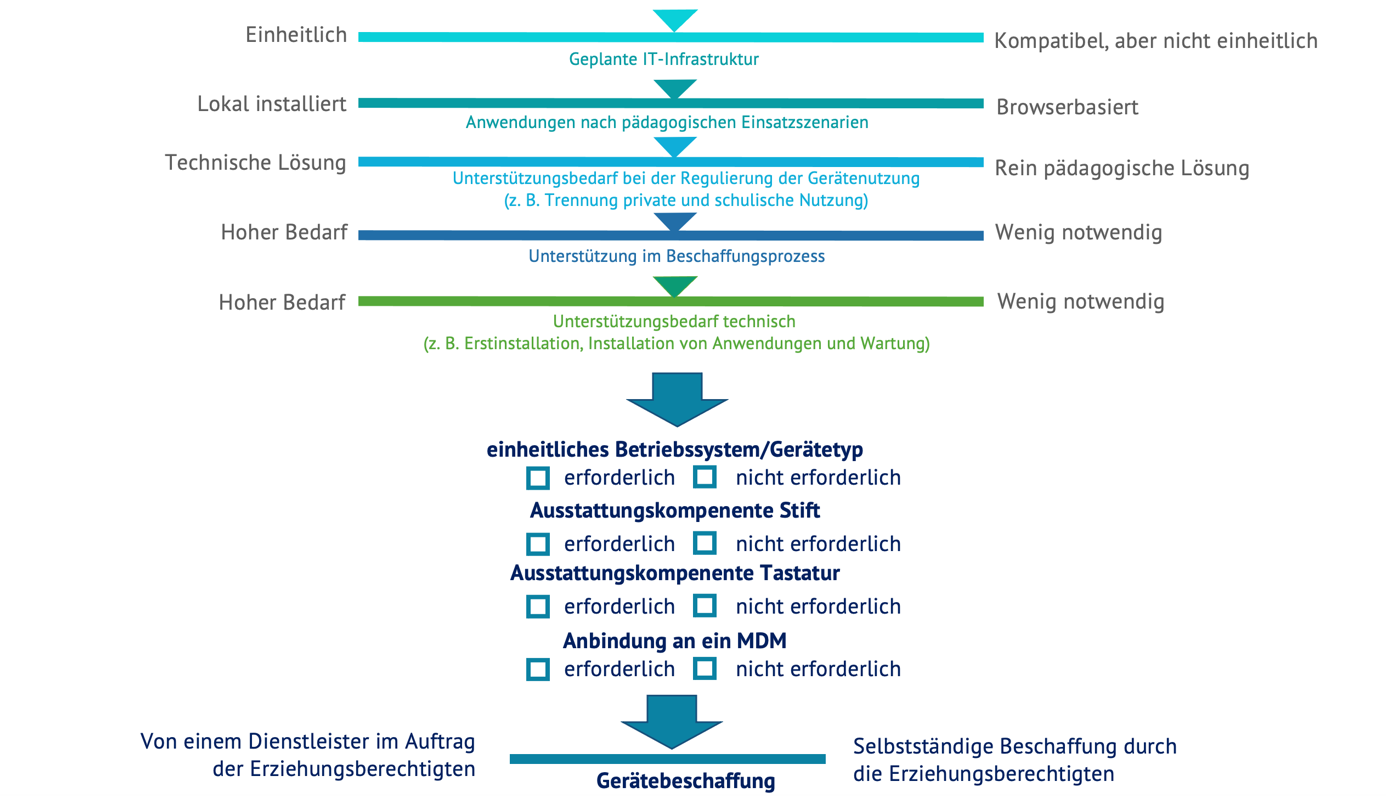 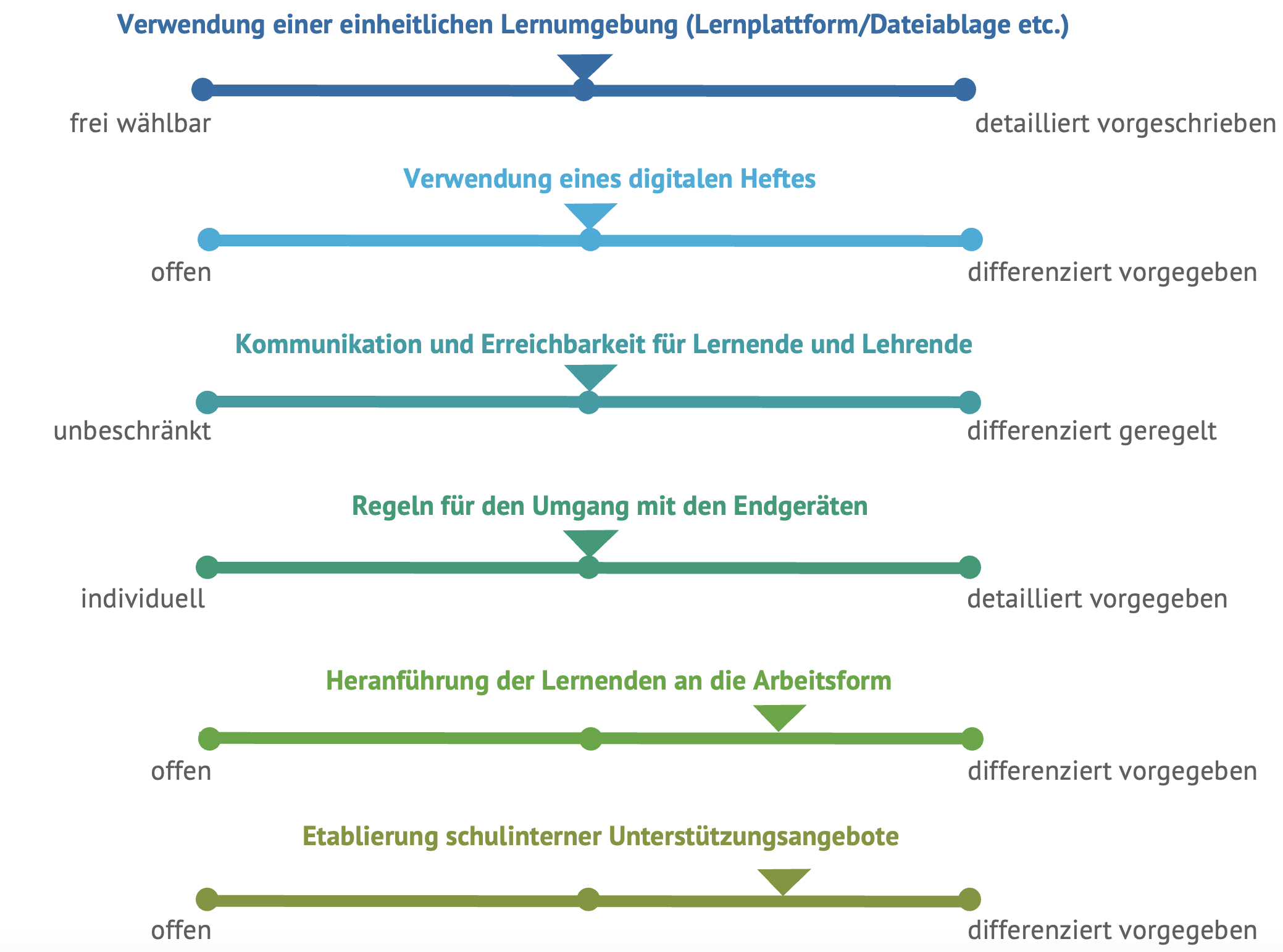 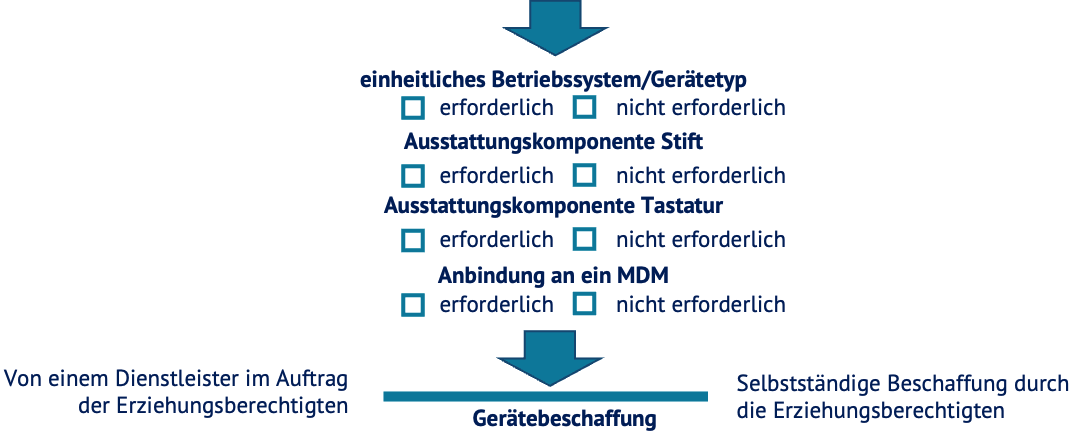 * Verantwortliche, Ansprechpersonen, Koordinierende, Gremium, Arbeitskreise an jeweiliger Schule  ** vorhandene Konzepte mit Anschlussfähigkeit, zum Aufbauen bzw. zur Integration, Anbindung, Überarbeitung, Anpassung an die 1:1-Ausstattung  *** Innovationsteam, BdB, RLFB, ALP-Dillingen, Stabsstelle etc.
* Verantwortliche, Ansprechpersonen, Koordinierende, Gremium, Arbeitskreise an jeweiliger Schule  ** vorhandene Konzepte mit Anschlussfähigkeit, zum Aufbauen bzw. zur Integration, Anbindung, Überarbeitung, Anpassung an die 1:1-Ausstattung  *** Innovationsteam, BdB, RLFB, ALP-Dillingen, Stabsstelle etc.
* Verantwortliche, Ansprechpersonen, Koordinierende, Gremium, Arbeitskreise an jeweiliger Schule  ** vorhandene Konzepte mit Anschlussfähigkeit, zum Aufbauen bzw. zur Integration, Anbindung, Überarbeitung, Anpassung an die 1:1-Ausstattung  *** Innovationsteam, BdB, RLFB, ALP-Dillingen, Stabsstelle etc.
https://mebis.bycs.de/dsdz/12060
https://mebis.bycs.de/dsdz/12050
https://mebis.bycs.de/dsdz/12040
Rahmenbedingungen
Gerätebeschaffung
Gerätebeschaffung
iStock.com/Irina_Strelnikova, Oksana Latysheva
iStock.com/Oksana Latysheva, Sensvector
iStock.com/Oksana Latysheva
Die Rolle der Erziehungsberechtigten und des Ganztages klären
Die Gerätebeschaffung vorbereiten und umsetzen
Die Antragstellung vorbereiten und begleiten
Information und aktive Beteiligung
Unterstützung der Erziehungsberechtigten bei der Beschaffung und Inbetriebnahme
Informationen und Unterstützungs-angebote zur Antragstellung
Ablauf der Antragstellung
Die Erziehungsberechtigten füllen den Antrag online aus. Dieser kann direkt heruntergeladen und gespeichert werden.
Die Anträge werden von der Schule geprüft.
Die Förderbescheide werden vom Landesamt für Schule an die Erziehungsberechtigten gesendet und die Förderung ausbezahlt.

Angebote des StMUK
Schritt-für-Schritt-Anleitung zur Antragstellung
Antworten auf die wichtigsten Fragen zum Förderantrag
Hilfestellungen für Erziehungsberechtigte bei der Antragstellung

Das Informationsangebot des Kultusministeriums finden Sie unter dem Link.
Bezuschusste Eigenbeschaffung
Die Beschaffung der mobilen Endgeräte erfolgt immer im Namen, auf Rechnung und zum Eigentum der Erziehungsberechtigten. Dabei steht es den Erziehungsberechtigten grundsätzlich frei zu entscheiden, wo sie die Geräte beschaffen.

FörderrichtlinieDie Beschaffung und Förderung der Geräte ist in einer Bekanntmachung des Kultusministeriums geregelt.

Unterstützung der Gerätebeschaffung
Organisationsform der Beschaffung wählen
Weitere Unterstützungsmöglichkeiten für die Erziehungsberechtigten festlegen, z. B. Tutorials, Elternabende, Ansprechpersonen

Individuellen Ablaufplan der Schule erarbeiten











Zentrale Fragestellungen, Beschaffungswege sowie Erfahrungsberichte finden Sie unter dem Link im mebis Magazin.
Gründe für die Notwendigkeit einer Einbindung der Erziehungsberechtigten
Gerätebeschaffung durch die Erziehungsberechtigten
Private Nutzung der Geräte
Einfluss der Erziehungsberechtigten auf das Mediennutzungsverhalten
Häusliche Lernbegleitung 
Akzeptanz bezüglich der veränderten Umterrichtssituation

Einschätzung des Unterstützungsbedarfs








(offenen) Ganztag mitdenken

Die Grafik und die Unterstützungsbereiche finden Sie unter dem Link im mebis Magazin.
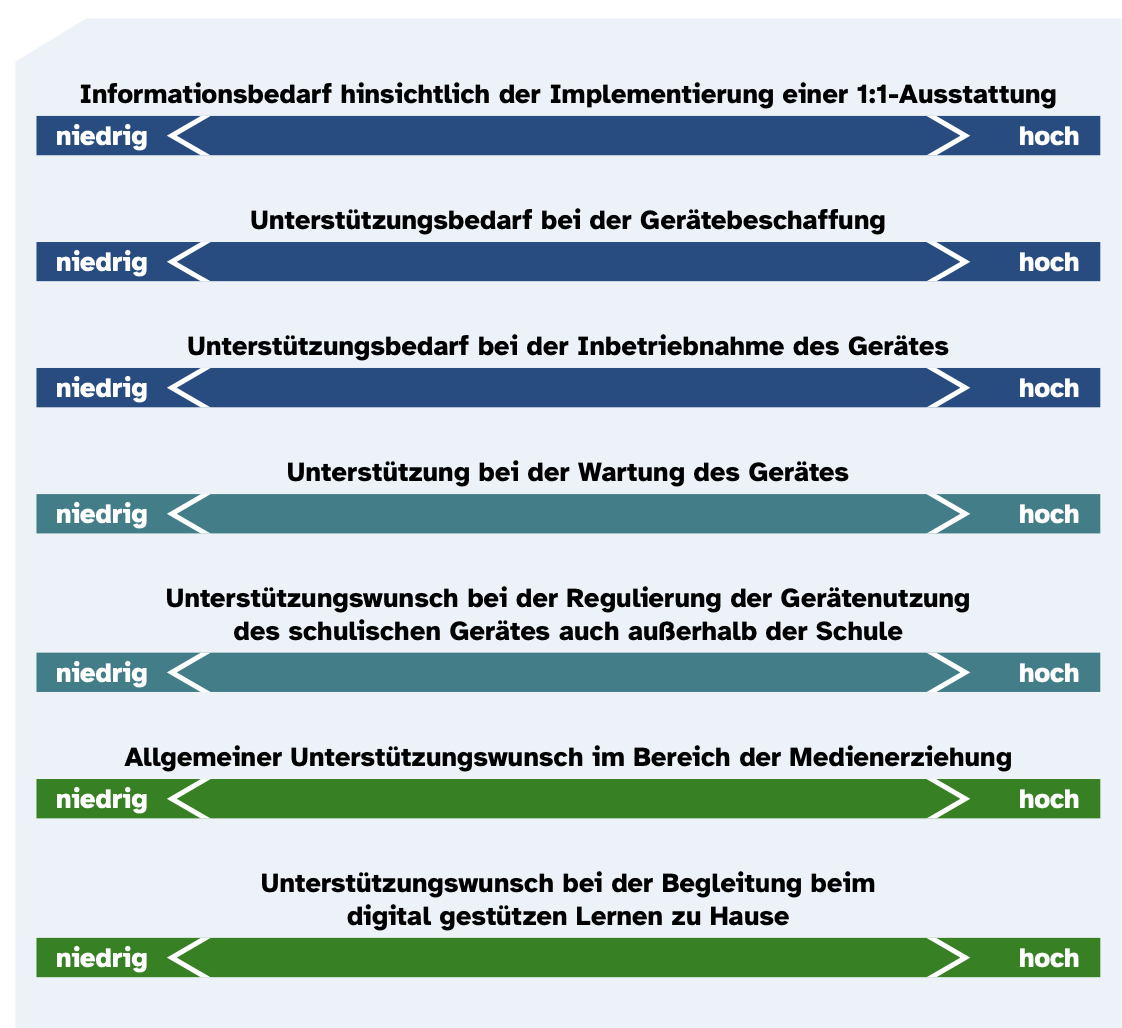 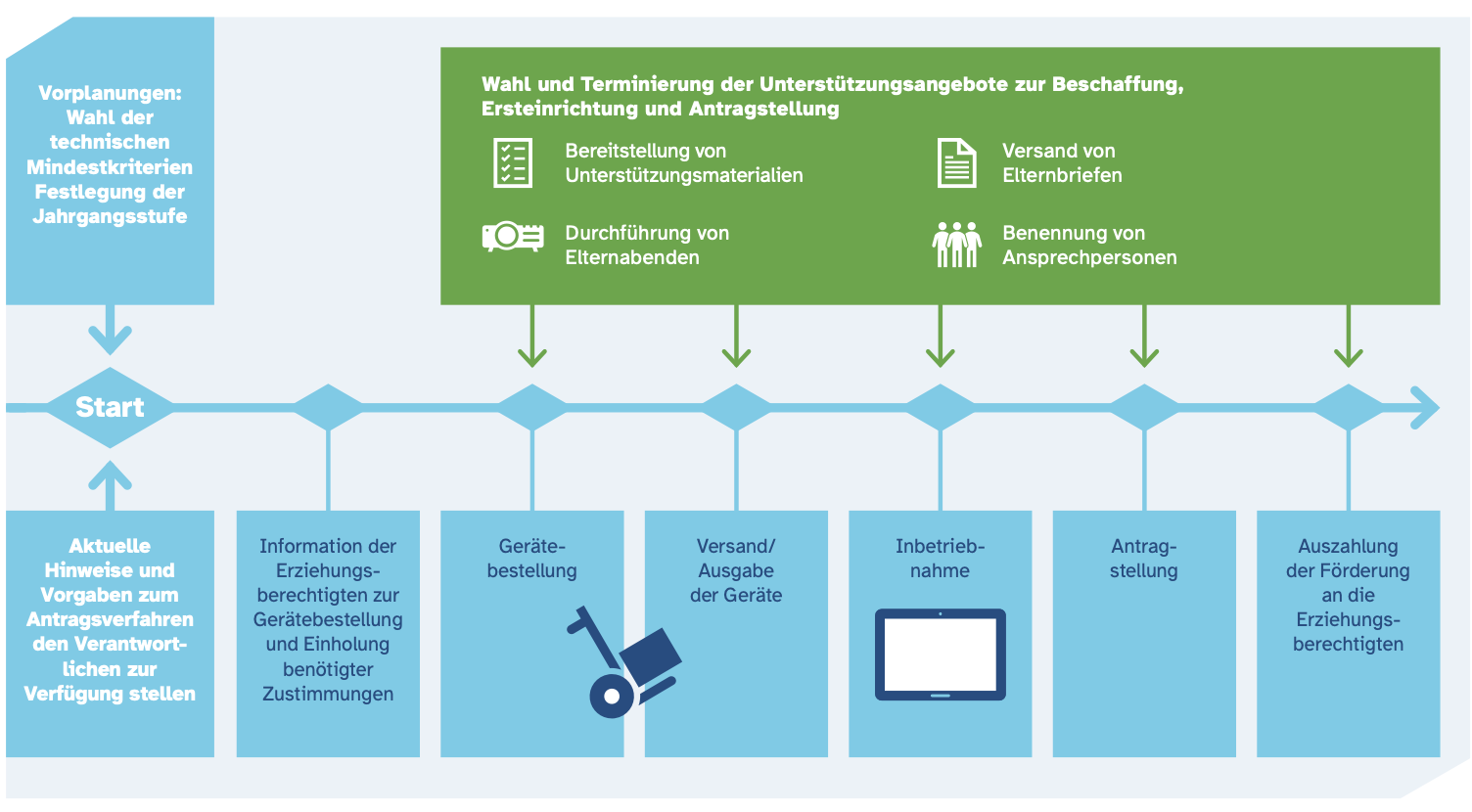 * Verantwortliche, Ansprechpersonen, Koordinierende, Gremium, Arbeitskreise an jeweiliger Schule  ** vorhandene Konzepte mit Anschlussfähigkeit, zum Aufbauen bzw. zur Integration, Anbindung, Überarbeitung, Anpassung an die 1:1-Ausstattung  *** Innovationsteam, BdB, RLFB, ALP-Dillingen, Stabsstelle etc.
* Verantwortliche, Ansprechpersonen, Koordinierende, Gremium, Arbeitskreise an jeweiliger Schule  ** vorhandene Konzepte mit Anschlussfähigkeit, zum Aufbauen bzw. zur Integration, Anbindung, Überarbeitung, Anpassung an die 1:1-Ausstattung  *** Innovationsteam, BdB, RLFB, ALP-Dillingen, Stabsstelle etc.
* Verantwortliche, Ansprechpersonen, Koordinierende, Gremium, Arbeitskreise an jeweiliger Schule  ** vorhandene Konzepte mit Anschlussfähigkeit, zum Aufbauen bzw. zur Integration, Anbindung, Überarbeitung, Anpassung an die 1:1-Ausstattung  *** Innovationsteam, BdB, RLFB, ALP-Dillingen, Stabsstelle etc.
Mehr zu diesen Themen auf der Website des Kultusministeriums
https://mebis.bycs.de/dsdz/13050
https://mebis.bycs.de/dsdz/13040
https://mebis.bycs.de/dsdz/12070
Planung
Planung
Planung
iStock.com/Oksana Latysheva, SpicyTruffel, Tetiana Lazunova
iStock.com/Oksana Latysheva, Sensvector, SpicyTruffel
iStock.com/Irina_Strelnikova, Oksana Latysheva
Einen Zeitplan erstellen
Information und Unterstützung der Erziehungsberechtigten vorbereiten
Fortbildungsplanung an die 1:1-Ausstattung anpassen
Tipps und Vorlagen zur Prozessgestaltung
Formate und Maßnahmen der Elternarbeit
Fortbildungsplanung und Förderung der Kooperation im Kollegium
Zielsetzung eines Zeitplans
Überblick über Planungsschritte gewinnen
Schulinterne Abläufe abstimmen
Sinnvolle Abfolge identifizieren und Aufgaben koordinieren
Feste Termine für künftige Planungen dauerhaft übernehmen
Visualisierung z. B. mit Karten 









Alternativ: digitale Pinnwände (z. B. Taskcards oder mebis Boards), Präsentationssoftware, …



Methode zur Zeitplanerstellung, editierbare Vorlagen sowie Beispiele aus der Praxis finden Sie unter dem Link im mebis Magazin.
Vorgehen / Schritte
Identifikation des Fortbildungsbedarfs
Planung der Fortbildungen (Formate, Zeitplan und Angebote)
Evaluation und Weiterentwicklung der Fortbildungsplanung, Übernahme in das Medienkonzept (Fortbildungsplan)

Zentrale Fragen zur Anpassung der Fortbildungsplanung
Welche Fortbildungsinhalte sind relevant? 
Welche kurzfristigen Maßnahmen sind zur Vorbereitung der Lehrkräfte auf die veränderte Unterrichtssituation nötig (Einarbeitungskonzept für Lehrkräfte)?
Ist die mittelfristige Fortbildungsplanung an der angestrebten Unterrichtsentwicklung ausgerichtet?
Wann werden diese Inhalte vermittelt?
Welche Formate eignen sich für die eigene Schule?
Wer bietet die Fortbildungen an (Verknüpfung von schulinternen, lokalen, regionalen und zentralen Angeboten)?

Umsetzungsbeispiele aus der Praxis
Planungsbeispiele verschiedener Schulen
Leitfaden zur Gestaltung lernwirksamer Fortbildungen
Mittelfristige Fortbildungsplanung: Identifikation des Fortbildungsbedarfes aus den Zielsetzungen auf Unterrichtsebene 

Impulse zu den zentralen Fragestellungen sowie Beispiele aus der Praxis finden Sie unter dem Link im mebis Magazin.
Mögliche Unterstützungs- und Informationsangebote
Zur geplanten 1:1-Ausstattung
Im Bereich der Medienerziehung und der häuslichen Lernbegleitung
Im Beschaffungsprozess, der Inbetriebnahme, zur Wartung und Bedienung der Geräte
Feedback- und Partizipationsmöglichkeiten
Schulinterne Überlegungen
Auswahl des Unterstützungsangebots
Zeitliche Verortung
Form der Vermittlung (z. B. Elterninformations-schreiben, Informationsabend, Erklärvideo, Checkliste)
Verantwortlichkeiten







Beispiele aus der Praxis und einen Überblicküber die genannten Bereiche finden Sie unter dem Link im mebis Magazin.
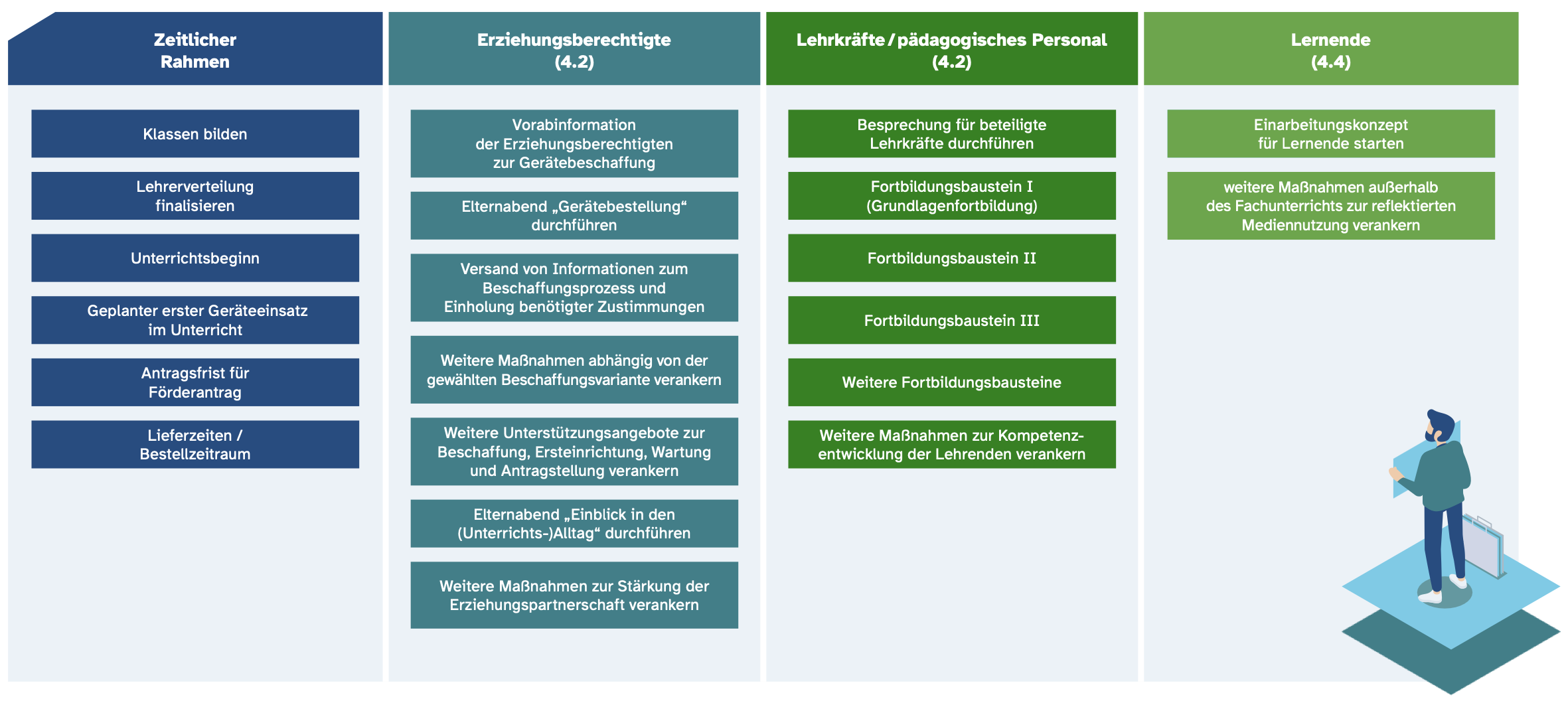 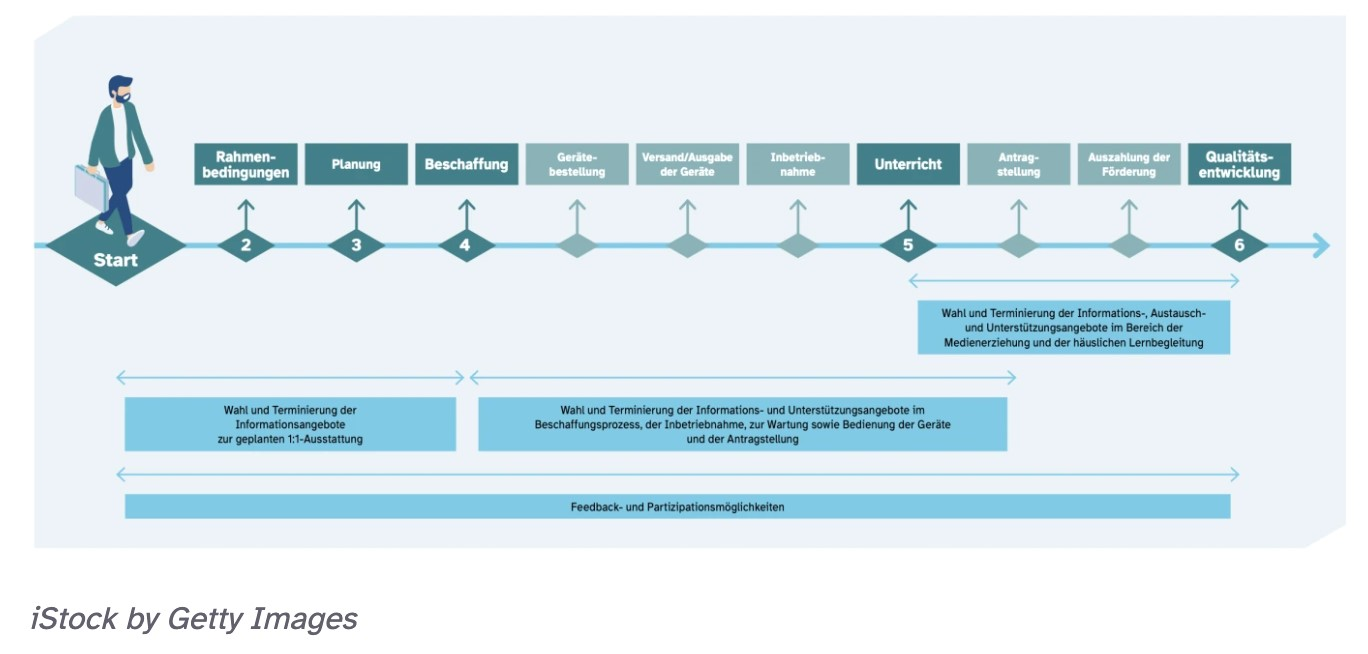 * Verantwortliche, Ansprechpersonen, Koordinierende, Gremium, Arbeitskreise an jeweiliger Schule  ** vorhandene Konzepte mit Anschlussfähigkeit, zum Aufbauen bzw. zur Integration, Anbindung, Überarbeitung, Anpassung an die 1:1-Ausstattung  *** Innovationsteam, BdB, RLFB, ALP-Dillingen, Stabsstelle etc.
* Verantwortliche, Ansprechpersonen, Koordinierende, Gremium, Arbeitskreise an jeweiliger Schule  ** vorhandene Konzepte mit Anschlussfähigkeit, zum Aufbauen bzw. zur Integration, Anbindung, Überarbeitung, Anpassung an die 1:1-Ausstattung  *** Innovationsteam, BdB, RLFB, ALP-Dillingen, Stabsstelle etc.
* Verantwortliche, Ansprechpersonen, Koordinierende, Gremium, Arbeitskreise an jeweiliger Schule  ** vorhandene Konzepte mit Anschlussfähigkeit, zum Aufbauen bzw. zur Integration, Anbindung, Überarbeitung, Anpassung an die 1:1-Ausstattung  *** Innovationsteam, BdB, RLFB, ALP-Dillingen, Stabsstelle etc.
https://mebis.bycs.de/dsdz/14031
https://mebis.bycs.de/dsdz/14020
https://mebis.bycs.de/dsdz/14010
Planung
Planung
Planung
iStock.com/Irina_Strelnikova, Oksana Latysheva, SpicyTruffel
iStock.com/Irina_Strelnikova, Oksana Latysheva
iStock.com/Oksana Latysheva, SpicyTruffel
Einarbeitungskonzept für Lehrende etablieren
Schulinterne Unterstützungs-strukturen etablieren
MedienerzieherischeMaßnahmen planen und gemeinsam umsetzen
Überblick über relevante Bereiche
Vorlagen und Konzepte für die Ausgestaltung
Überblick über Maßnahmen und Angebote
Überblick über medienerzieherische Maßnahmen
Ziel: Lernende an eine kompetente, verantwortungsvolle und reflektierte Mediennutzung heranführen
Integration in das 1:1-Einarbeitungskonzept für Lernende
Medienerziehung als fester Bestandteil des Classroom-Managements
Integration in Fachunterricht als Bestandteil des Unterrichtsalltags
Maßnahmen im Verlauf des Schuljahres außerhalb des Fachunterrichts (Medienführerschein, P2P, Mediencurriculum etc.)

Überblick, Impulse zu den genanntenMaßnahmen sowie Beispiele für die Praxisfinden Sie unter dem Link im mebis Magazin.
.
In welchen Bereichen wird Unterstützung benötigt?











Checkliste für Unterstützungsstrukturen finden Sie unter dem Link im mebis Magazin.
Inhaltsbereiche im Überblick
Kenntnis über unterrichtliche Vereinbarungen, beispielsweise Leitlinien zur einheitlichen Nutzung von Lernumgebungen oder digitalen Heften
Wissen, um das Lehrergerät und die Technik im Klassenzimmer sicher zu handhaben
Fertigkeit, den Workflow anzupassen: Beginnend bei der Verteilung von Lernmaterialien, dem Bearbeiten und Einreichen von Aufgaben sowie der Überprüfung von Lernständen inklusive der Möglichkeit, Feedback zu geben
Fertigkeit, ein digitales Heft auf reflektierte Weise zu nutzen
Fertigkeit, bestehende Unterrichtsmaterialien anzupassen und digital zu erweitern
Fertigkeit, Kommunikationsmittel zur Unterstützung des Lernprozesses einzusetzen
Fertigkeit, Strukturen kollegialer Zusammenarbeit zu nutzen
Fertigkeit, die Klassenführung an die veränderte Ausstattung anzupassen

Einen Reflexionsbogen, Dossiers und Material zu o.g. Kompetenzen sowie eine Ausarbeitung der Inhalte für die Fortbildungsplanung finden Sie unter dem Link im mebis Magazin.
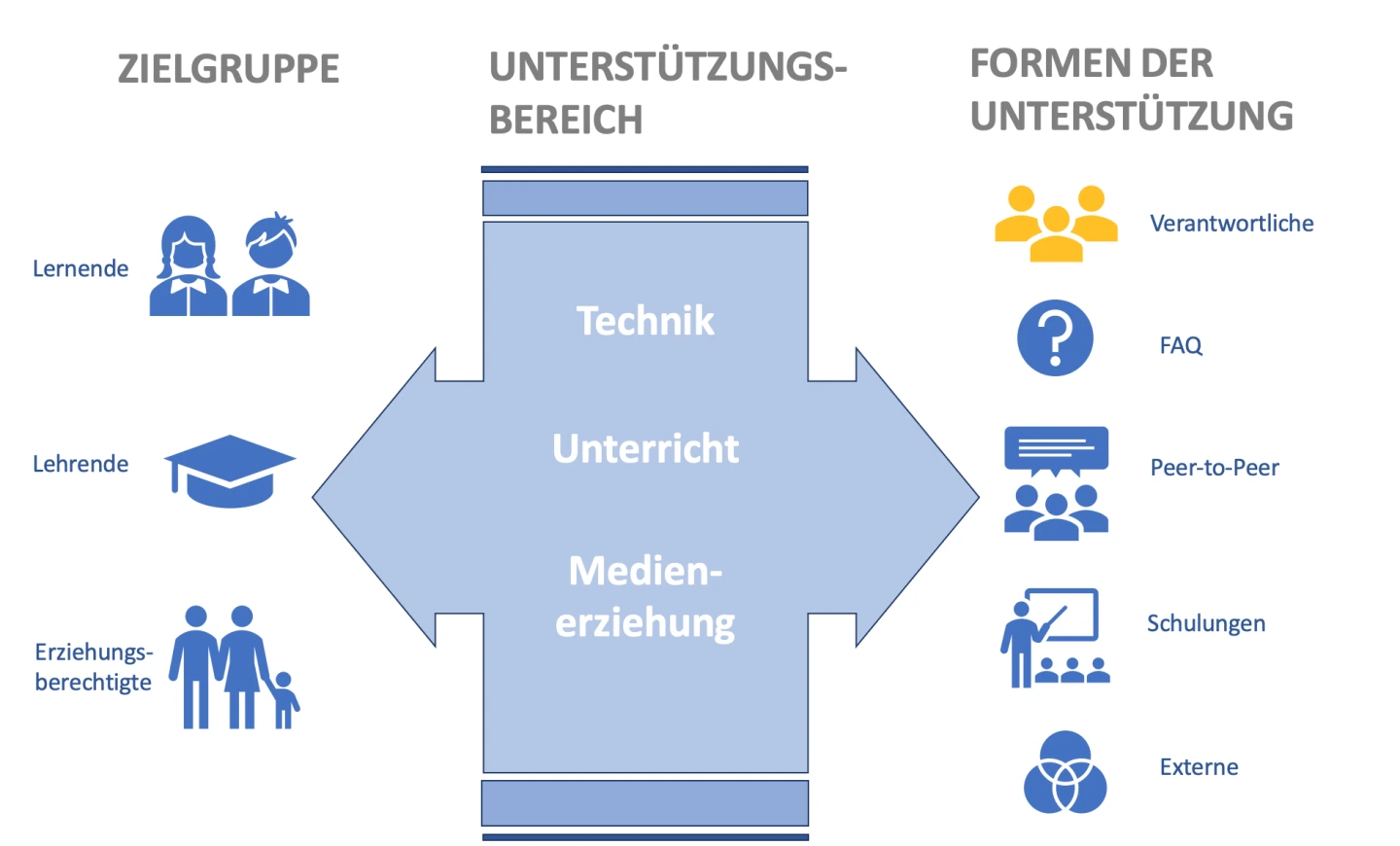 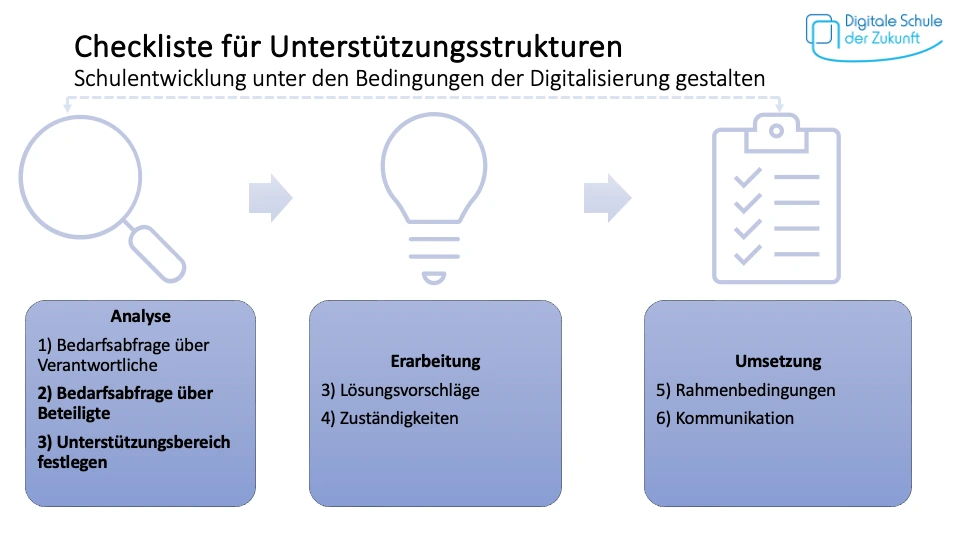 * Verantwortliche, Ansprechpersonen, Koordinierende, Gremium, Arbeitskreise an jeweiliger Schule  ** vorhandene Konzepte mit Anschlussfähigkeit, zum Aufbauen bzw. zur Integration, Anbindung, Überarbeitung, Anpassung an die 1:1-Ausstattung  *** Innovationsteam, BdB, RLFB, ALP-Dillingen, Stabsstelle etc.
* Verantwortliche, Ansprechpersonen, Koordinierende, Gremium, Arbeitskreise an jeweiliger Schule  ** vorhandene Konzepte mit Anschlussfähigkeit, zum Aufbauen bzw. zur Integration, Anbindung, Überarbeitung, Anpassung an die 1:1-Ausstattung  *** Innovationsteam, BdB, RLFB, ALP-Dillingen, Stabsstelle etc.
* Verantwortliche, Ansprechpersonen, Koordinierende, Gremium, Arbeitskreise an jeweiliger Schule  ** vorhandene Konzepte mit Anschlussfähigkeit, zum Aufbauen bzw. zur Integration, Anbindung, Überarbeitung, Anpassung an die 1:1-Ausstattung  *** Innovationsteam, BdB, RLFB, ALP-Dillingen, Stabsstelle etc.
https://mebis.bycs.de/dsdz/14042
https://mebis.bycs.de/dsdz/14033
https://mebis.bycs.de/dsdz/14032
Planung
Planung
Unterricht
iStock.com/Medesulda, Oksana Latysheva
iStock.com/ElizaLIV, Oksana Latysheva, SpicyTruffel
iStock.com/Irina_Strelnikova, Medesulda, Oksana Latysheva, SpicyTruffel
Absprachen zum Umgang mit den Endgeräten ausgestalten
Einarbeitungs-konzept für Lernende etablieren
Besprechung für Lehrkräfte in den beteiligten Klassen planen und durchführen
Vorlagen und Impulse zur Erstellung von Regeln
Vorlagen und Konzepte für die Ausgestaltung
Vorbereitung der Lehrkräfte auf das neue Unterrichtssetting
Warum ist die Besprechung der Lehrkräfte in den beteiligten Klassen wichtig? 
Es gilt,
pädagogische Rahmenbedingungen zu klären (Nutzungsregeln, Workflow etc.), 
eine zeitliche Planung aufzuzeigen (Maßnahmen zum Erwerb von Bedienkompetenzen durch Schülerinnenund Schüler, erster Einsatz im Unterricht etc.), 
Sicherheit für die neuen Aufgaben durch gemeinsam entwickelte Maßnahmen zu geben (Einarbeitungskonzept, Elternabende etc.), 
über die Verteilung der Aufgaben und Verantwortlichkeiten zu informieren sowie Ansprechpersonen zu benennen und 
klare Absprachen zu Schwerpunkten der gemeinsamen unterrichtlichen und erzieherischen Arbeit in der Schule zu treffen. 

Umsetzungsbeispiele aus der Praxis
Mustertagesordnungen (für Lehrerkonferenzen)
Einbau von Reflexionsfragen in der Konferenz
Weiterführende Informationsangebote
Weitere Informationen finden Sie unter dem Link im mebis Magazin.
Wichtige Fragestellungen
Wie wird die Geräteeinrichtung organisiert?
Was müssen die Schülerinnen und Schüler mit und über das neue Medium lernen?
Wer übernimmt die Vermittlung des Einarbeitungskonzepts?
Wann und wie finden die Bausteine des Einarbeitungskonzepts statt?
Wie wird das fertige Konzept an die Kolleginnen und Kollegen weitergegeben und implementiert?

Umsetzungsbeispiele aus der Praxis
Jede Lehrkraft übernimmt die Schulungen.
Ein Team aus Lehrkräften übernimmt die Schulungen.
Es werden Selbstlernkurse für Lernende eingesetzt.

Dokumente
Schulungsinhalte
Relevante Fragestellungen
Elternbrief
Verankerung der Schulungsinhalte
Beispiele aus der Praxis

Weitere Informationen finden Sie unter dem Link im mebis Magazin.
Regelungsbedarf in verschiedenen Bereichen
Nutzungsordnung für IT-Infrastruktur und Internet
Nutzungsregelungen digitaler Endgeräte außerhalb des Unterrichts (auch private Nutzung)
Nutzungsregelungen digitaler Endgeräte im Unterricht

Absprachebedürftige Inhalte und Situationen










Beispielkonzepte und -vereinbarungen aus der Praxis, Tipps sowie gesetzliche Grundlagen finden Sie unter dem Link im mebis Magazin.
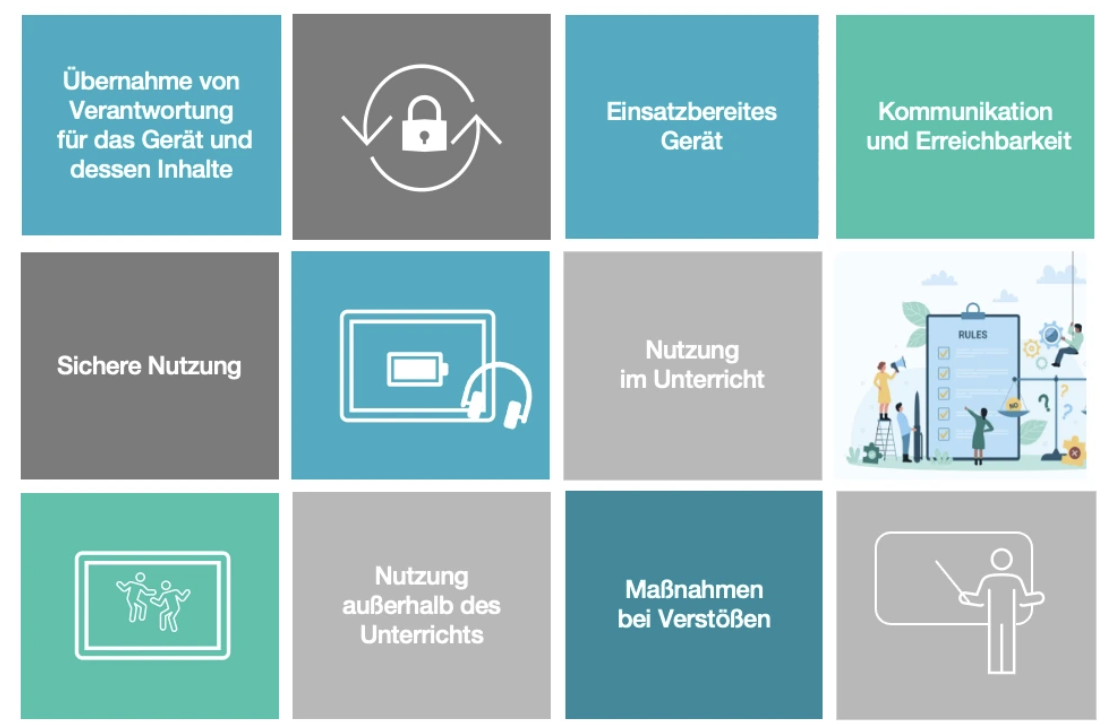 * Verantwortliche, Ansprechpersonen, Koordinierende, Gremium, Arbeitskreise an jeweiliger Schule  ** vorhandene Konzepte mit Anschlussfähigkeit, zum Aufbauen bzw. zur Integration, Anbindung, Überarbeitung, Anpassung an die 1:1-Ausstattung  *** Innovationsteam, BdB, RLFB, ALP-Dillingen, Stabsstelle etc.
* Verantwortliche, Ansprechpersonen, Koordinierende, Gremium, Arbeitskreise an jeweiliger Schule  ** vorhandene Konzepte mit Anschlussfähigkeit, zum Aufbauen bzw. zur Integration, Anbindung, Überarbeitung, Anpassung an die 1:1-Ausstattung  *** Innovationsteam, BdB, RLFB, ALP-Dillingen, Stabsstelle etc.
* Verantwortliche, Ansprechpersonen, Koordinierende, Gremium, Arbeitskreise an jeweiliger Schule  ** vorhandene Konzepte mit Anschlussfähigkeit, zum Aufbauen bzw. zur Integration, Anbindung, Überarbeitung, Anpassung an die 1:1-Ausstattung  *** Innovationsteam, BdB, RLFB, ALP-Dillingen, Stabsstelle etc.
https://mebis.bycs.de/dsdz/15011
https://mebis.bycs.de/dsdz/14043
https://mebis.bycs.de/dsdz/14041
Unterricht
Unterricht
Unterricht
iStock.com/Oksana Latysheva, SpicyTruffel
iStock.com/Oksana Latysheva
iStock.com/Irina_Strelnikova, Oksana Latysheva, SpicyTruffel
Gemeinsames Qualitätsverständnis für Unterricht mit digitalen Medien entwickeln
Förderliche Strukturen für die Unterrichts-entwicklung schaffen
Erprobte Beispiele für die Unterrichts-praxis
Vorschläge zur Zielfindung
Impulse zur Ausgestaltung
Impulse aus der Praxis
Praxisimpulse und Unterrichtsbeispiele zum Einsatz digitaler Medien im 1:1-Setting

Impulse, z. B.
Tipps zum Classroom-Management
Reflexion über den Einsatz digitaler Hefte im Unterrichtsalltag

„Vom angeleitet werden… (in Form von Fortbildungen, Hospitationen), z.B.:
Kamera an – eine Standardfunktion des Tablets im Unterricht
Videos erstellen im Unterricht
Kreativ lehren und lernen mit Comics
Lern- und Lehrinhalte mit digitalen Plakaten/multimedialen Büchern
Präsentationstools als digitale Lehr- und Lernwerkzeuge
Audioproduktion im Unterricht

… zum eigenen Anleiten“ 
Eine Auswahl erprobter Unterrichtsbeispiele finden Sie unter dem Link im mebis Magazin.
Förderliche Strukturen für nachhaltige Unterrichtsentwicklung
Basis: Kompetenz und Bereitschaft der Lehrkräfte
Zielsetzung auf Unterrichtsebene formulieren( Medienkonzept,  Qualitätstableau,  Zielformulierung,  Verankerung im Schulentwicklungsprogramm)
Kompetenzentwicklung fördern ( Fortbildungsplan,  DigCompEdu Bavaria)
Kooperationsentwicklung unterstützen (Ko-Konstruktion/ Arbeitsteilung/Austausch, intern und extern)








Verlässliche pädagogische Rahmenbedingungen schaffen (Absprachen zum Workflow, Heranführen der Lernenden an die Arbeitsweise etc.)
Organisatorische Strukturen anpassen (Doppelstunden, Raumstruktur)
Vom angeleitet werden zum eigenen Anleiten; Arbeitsweise im Kollegium verändern

Praxisbeispiele, Unterstützungsangebote, Vorlagen sowie Frage-Items finden Sie unter dem Link im mebis Magazin.
Qualitätsmerkmale guten Unterrichts im Rahmen der 1:1-Ausstattung reflektieren und weiterentwickeln
Klassenführung
Nachvollziehbarkeit des Lernangebotes
Variation des Lehr-/Lernangebotes
Schülerorientierung
Berücksichtigung unterschiedlicher Lernvoraussetzungen
Nachhaltiges Lernen

Indikatoren erfolgreicher Integration digitaler Medien in den Unterricht aus den Bereichen
Kompetenzorientierung
Individuelle Förderung und Selbststeuerung
Selbstbestimmte Teilhabe an der digitalen Gesellschaft

Methode zur gemeinsamen Schwerpunktsetzung







Entscheidungshilfen, Reflexions- und Visualisierungsmethoden sowie Beispiele aus der Praxis und Unterstützungsangebote finden Sie unter dem Link im mebis Magazin.
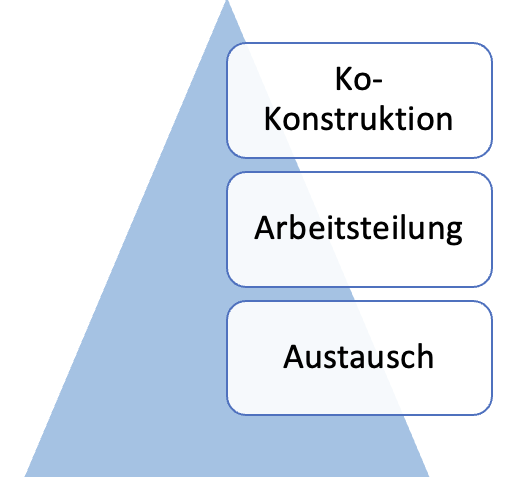 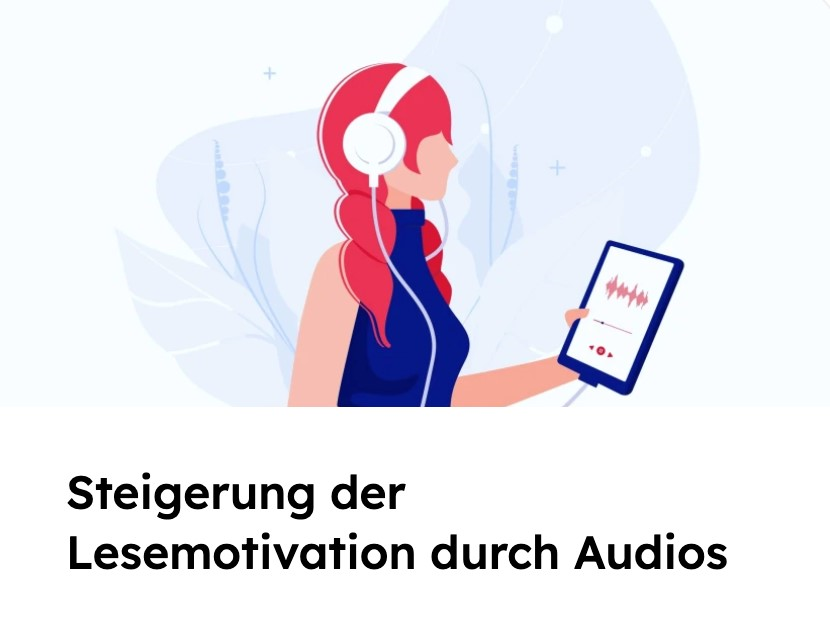 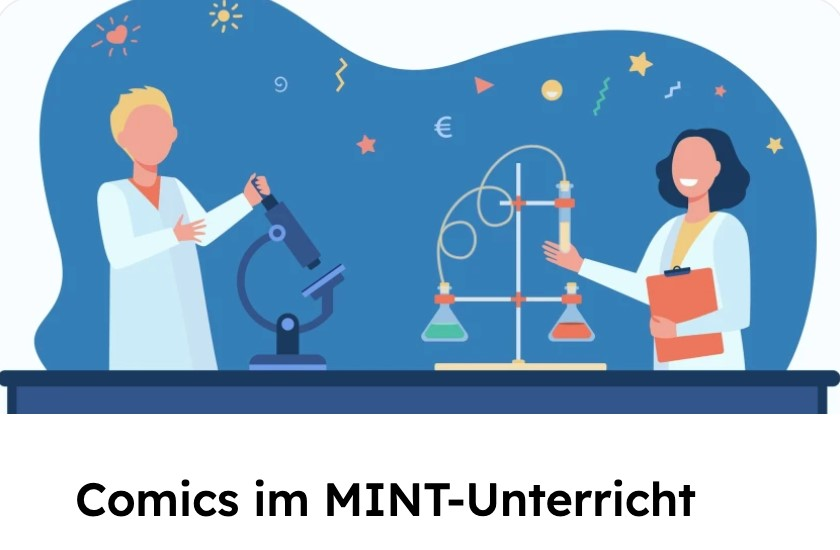 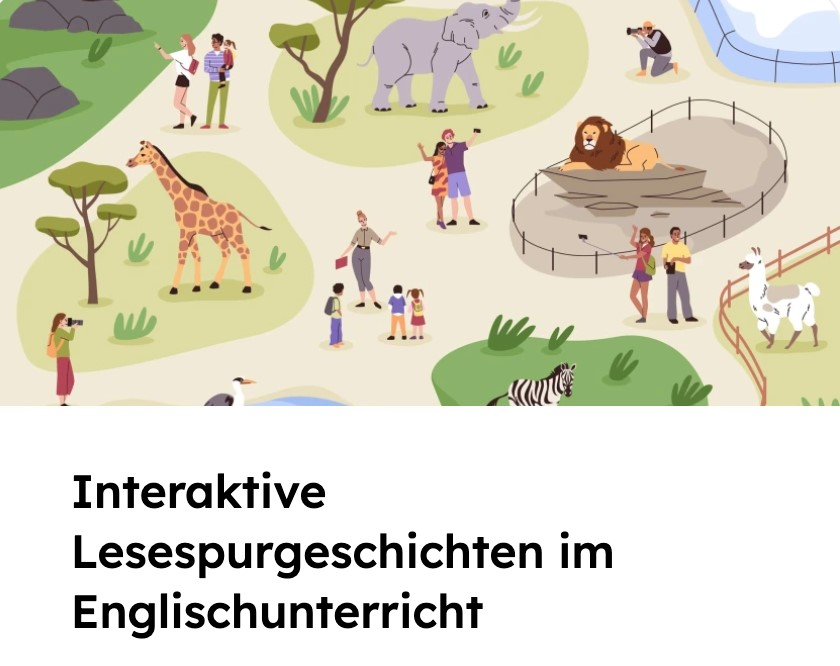 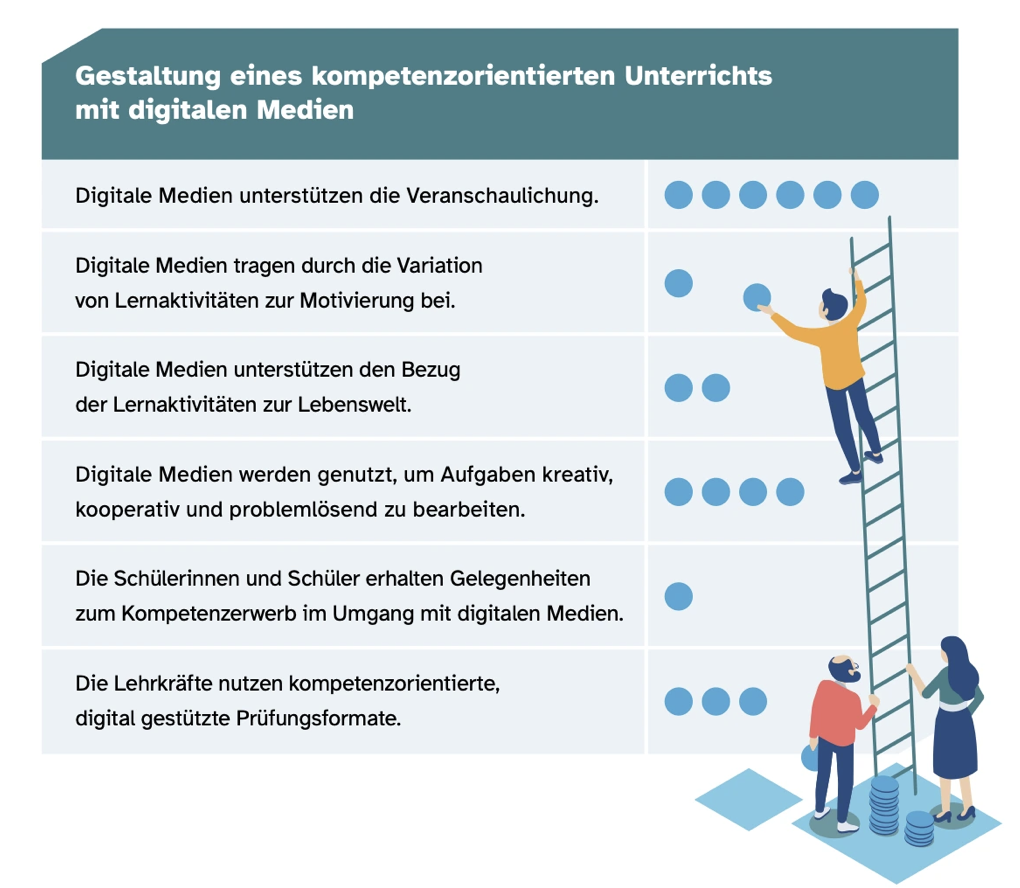 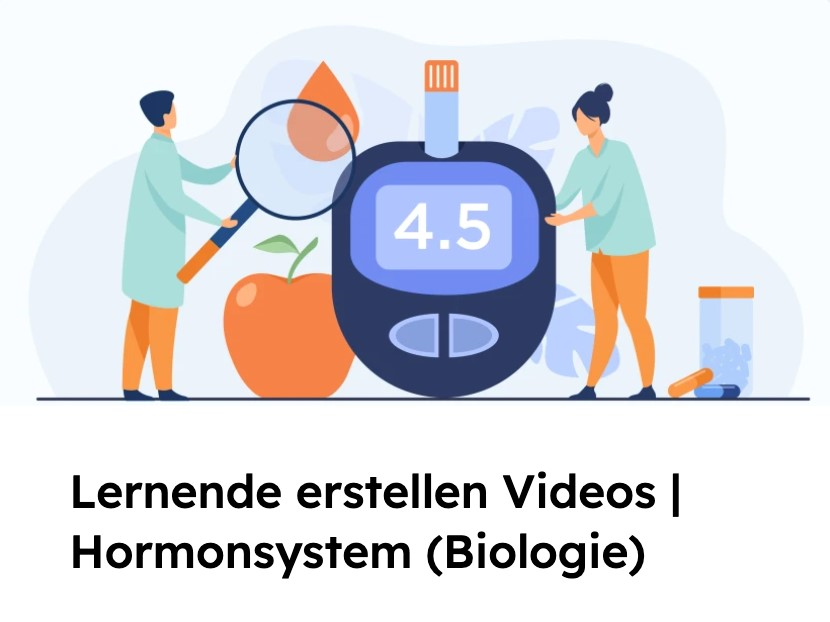 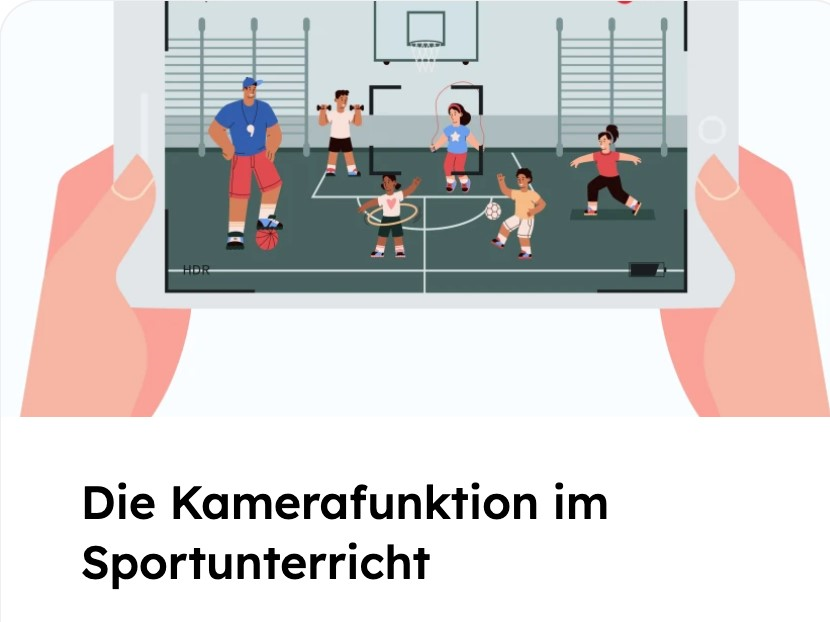 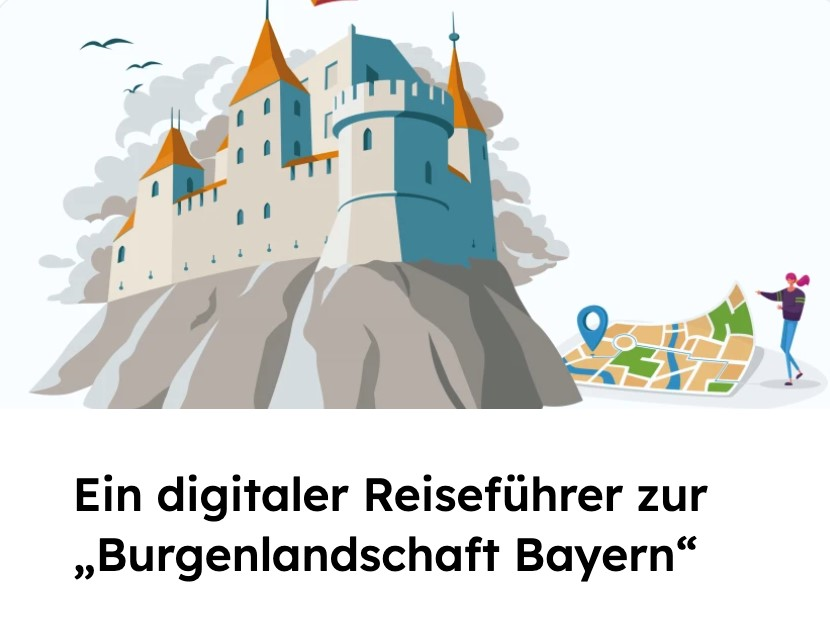 * Verantwortliche, Ansprechpersonen, Koordinierende, Gremium, Arbeitskreise an jeweiliger Schule  ** vorhandene Konzepte mit Anschlussfähigkeit, zum Aufbauen bzw. zur Integration, Anbindung, Überarbeitung, Anpassung an die 1:1-Ausstattung  *** Innovationsteam, BdB, RLFB, ALP-Dillingen, Stabsstelle etc.
* Verantwortliche, Ansprechpersonen, Koordinierende, Gremium, Arbeitskreise an jeweiliger Schule  ** vorhandene Konzepte mit Anschlussfähigkeit, zum Aufbauen bzw. zur Integration, Anbindung, Überarbeitung, Anpassung an die 1:1-Ausstattung  *** Innovationsteam, BdB, RLFB, ALP-Dillingen, Stabsstelle etc.
* Verantwortliche, Ansprechpersonen, Koordinierende, Gremium, Arbeitskreise an jeweiliger Schule  ** vorhandene Konzepte mit Anschlussfähigkeit, zum Aufbauen bzw. zur Integration, Anbindung, Überarbeitung, Anpassung an die 1:1-Ausstattung  *** Innovationsteam, BdB, RLFB, ALP-Dillingen, Stabsstelle etc.
https://mebis.bycs.de/dsdz/15014
https://mebis.bycs.de/dsdz/15013
https://mebis.bycs.de/dsdz/15012
Unterricht
Unterricht
Unterricht
iStock.com/Oksana Latysheva,Sensvector, SpicyTruffel
iStock.com/Oksana Latysheva, SpicyTruffel
iStock.com/Irina_Strelnikova, Oksana Latysheva, SpicyTruffel
Lernende zur kompetenten Mediennutzung befähigen
Elternabend: Einblick in den veränderten (Unterrichts-)Alltag ermöglichen
Weitere medien-pädagogische Elternabende gestalten
Impulse für den Fachunterricht
Weiterentwicklung der Zusammenarbeit mit den Erziehungsberechtigten
Impulse zur Vorbereitung und Durchführung
Vorbereitung und Durchführung von Elternabenden mit Materialpaketen der BML Stiftung Medienpädagogik Bayern zu zentralen Themenbereichen der Medienerziehung 

Materialpakete zu folgenden Themen
Medien in der Familie
Social Media
Verletzendes Online-Handeln
Jugendschutz und Sicherheitseinstellungen
Sexualisierte Inhalte und Gewalt














Begleitende Angebote für Erziehungsberechtigte sichten und zur Verfügung stellen
Weitere Informationen finden Sie unter dem Link im mebis Magazin.
Zeitpunkt
Nachdem erste Schritte mit den neuen Geräten                                                   im Unterricht gemacht wurden.

Schwerpunktsetzung
Unterstützung der Erziehungspartnerschaft mit Erziehungsberechtigten bei Lern- und Arbeitsprozessen 
Unterrichtspraxis im 1:1-Setting für Erziehungsberechtigte erlebbar machen
Zusammenarbeit mit Erziehungsberechtigten bei medienpädagogischen Fragen

Impulse zur inhaltlichen Ausgestaltung
Welche Regeln gelten im Umgang mit dem Gerät?
Was muss ich über das Gerät meines Kindes wissen?
Wie kann ich mein Kind beim schulischen Lernen unterstützen?
Wo finde ich Hilfe bei technischen und medienerzieherischen Problemen?

Material von zentralen Stellen (BML Stiftung Medienpädagogik, ISB etc.) einbinden und nutzen

Relevante Fragestellungen, Ablaufpläne, Einladungsschreiben und Präsentationsvorlagen finden Sie unter dem Link im mebis Magazin.
Kompetenzbereiche (Kompetenzrahmen zur Medienbildung)
Basiskompetenzen
Suchen und Verarbeiten
Kommunizieren und Kooperieren
Produzieren und Präsentieren
Analysieren und Reflektieren
Chancen der Medienerziehung innerhalb des Fachunterrichts erkennen und nutzen
Rolle der Lehrkraft: Lernende anleiten und begleiten
Rolle des Feedbacks in der Unterrichtsentwicklung

Reflexion und Anpassung des Mediencurriculums an die 1:1-Ausstattung 



Beispiele aus der Praxis zur Förderung der unterschiedlichen Kompetenzbereiche finden Sie unter dem Link im mebis Magazin.
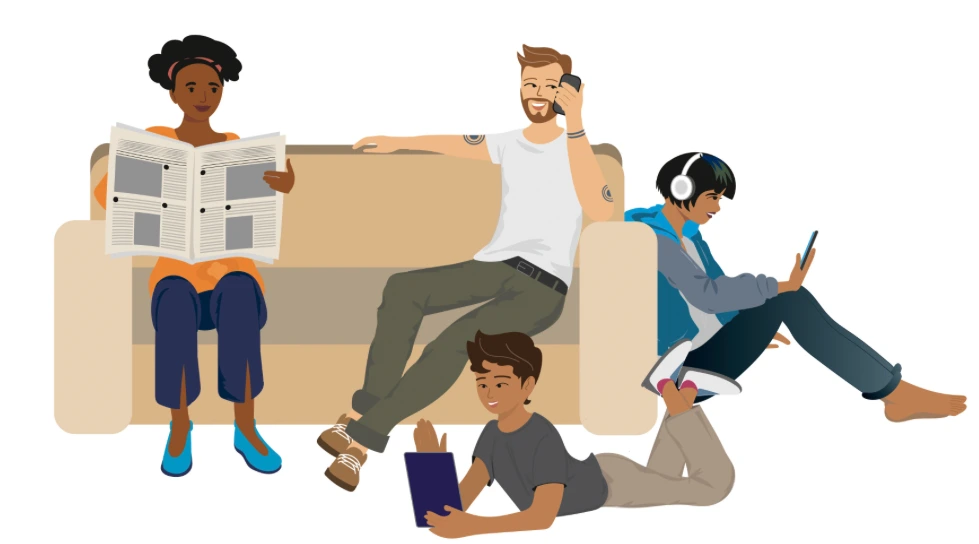 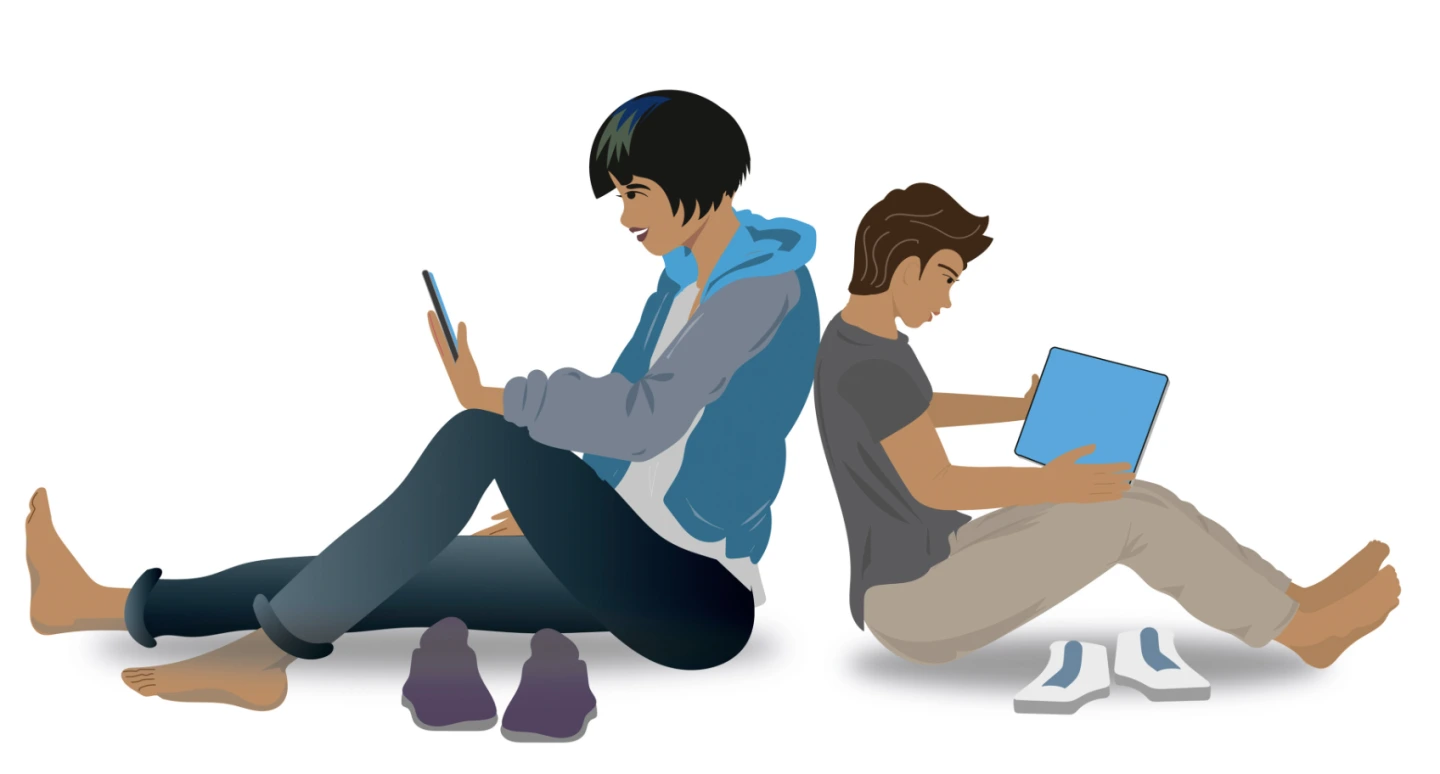 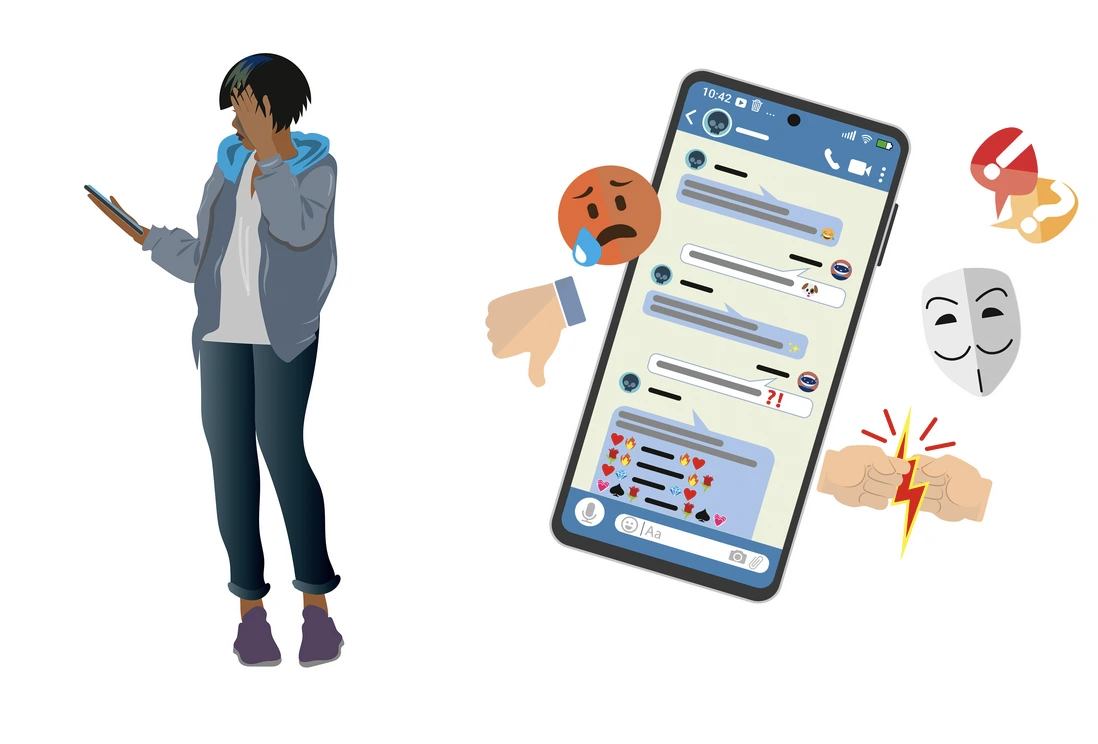 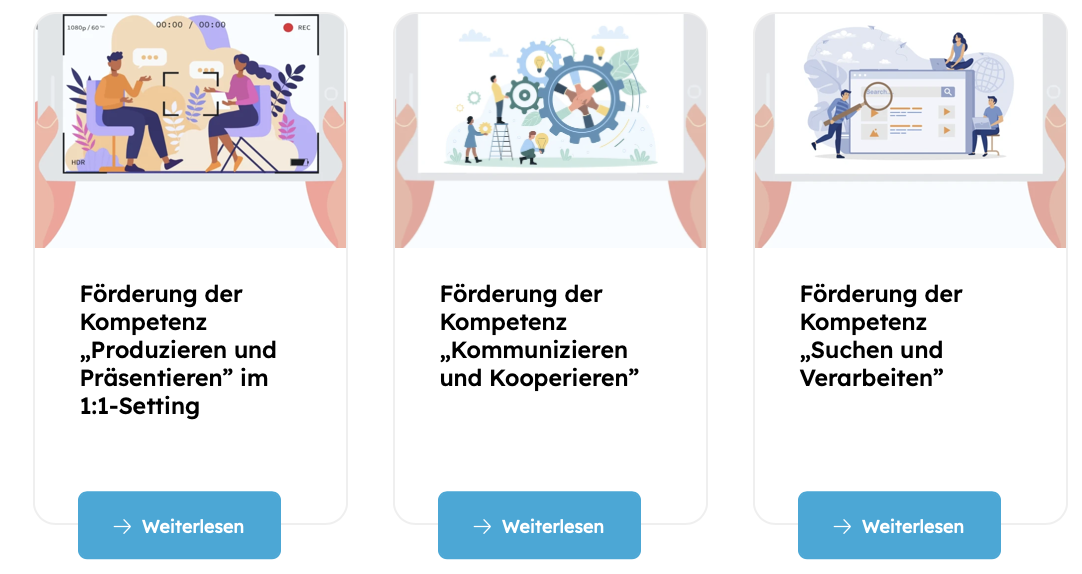 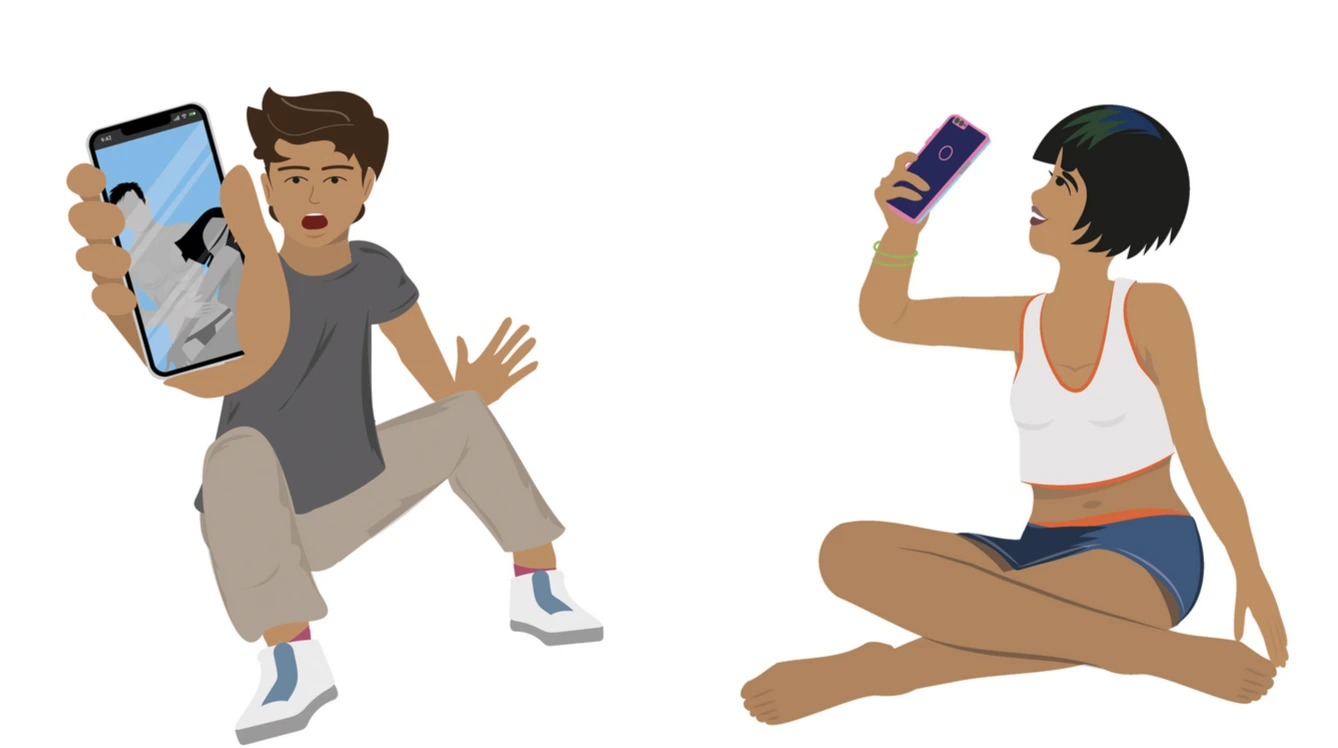 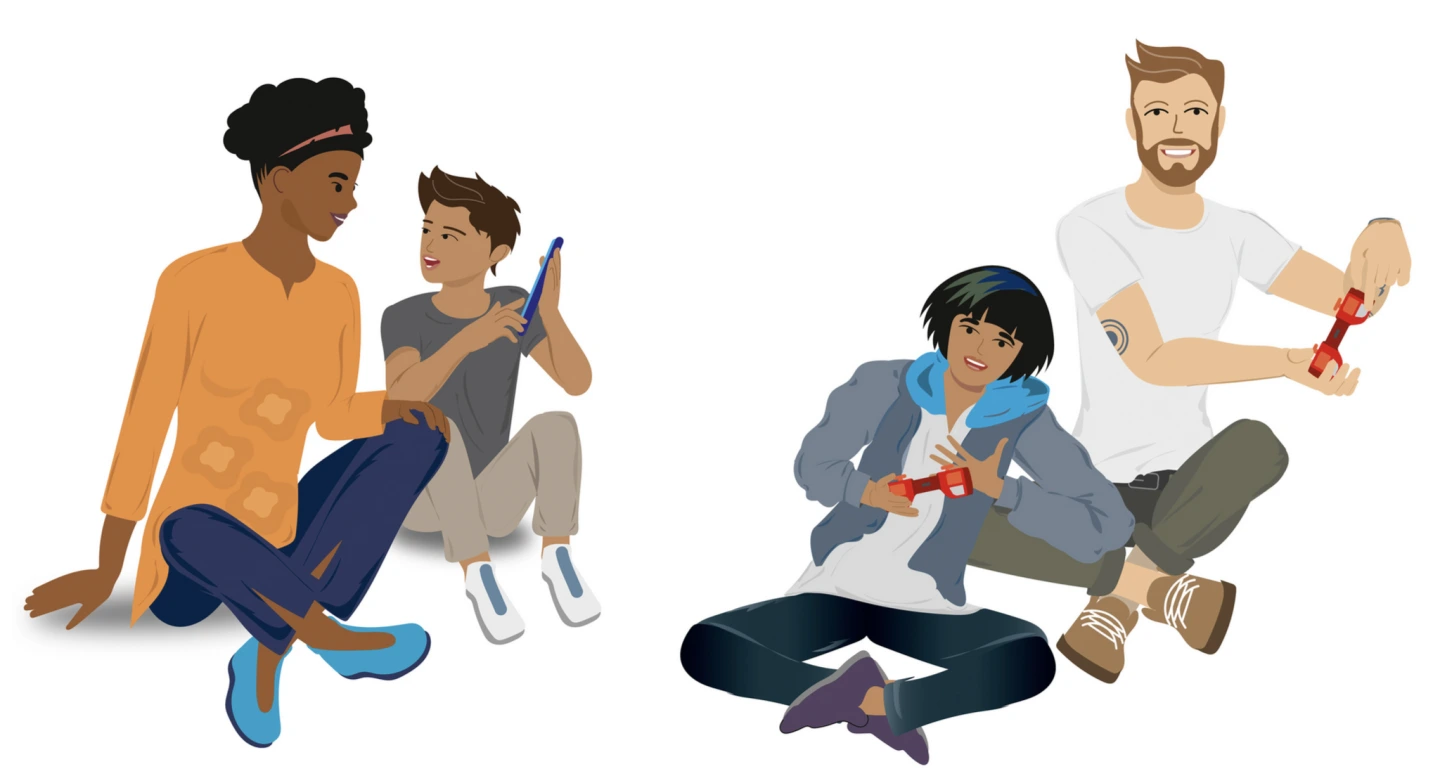 * Verantwortliche, Ansprechpersonen, Koordinierende, Gremium, Arbeitskreise an jeweiliger Schule  ** vorhandene Konzepte mit Anschlussfähigkeit, zum Aufbauen bzw. zur Integration, Anbindung, Überarbeitung, Anpassung an die 1:1-Ausstattung  *** Innovationsteam, BdB, RLFB, ALP-Dillingen, Stabsstelle etc.
* Verantwortliche, Ansprechpersonen, Koordinierende, Gremium, Arbeitskreise an jeweiliger Schule  ** vorhandene Konzepte mit Anschlussfähigkeit, zum Aufbauen bzw. zur Integration, Anbindung, Überarbeitung, Anpassung an die 1:1-Ausstattung  *** Innovationsteam, BdB, RLFB, ALP-Dillingen, Stabsstelle etc.
* Verantwortliche, Ansprechpersonen, Koordinierende, Gremium, Arbeitskreise an jeweiliger Schule  ** vorhandene Konzepte mit Anschlussfähigkeit, zum Aufbauen bzw. zur Integration, Anbindung, Überarbeitung, Anpassung an die 1:1-Ausstattung  *** Innovationsteam, BdB, RLFB, ALP-Dillingen, Stabsstelle etc.
https://mebis.bycs.de/dsdz/15032
https://mebis.bycs.de/dsdz/15031
https://mebis.bycs.de/dsdz/15020
Qualitätsentwicklung
Qualitätsentwicklung
Qualitätsentwicklung
iStock.com/Irina_Strelnikova, Medesulda, Oksana Latysheva, SpicyTruffel
iStock.com/Oksana Latysheva, SpicyTruffel
iStock.com/Irina_Strelnikova, Oksana Latysheva
Kontinuierliche Qualitätsentwicklung der Handlungsfelder durchführen
Qualitätsentwicklung des Handlungsfeldes  „Unterricht weiterentwickeln“
Qualitätsentwicklung des Handlungsfeldes  „Digitale Expertise stärken"
Einführung eines kontinuierlichen Qualitätsmanagements im Rahmen der 1:1-Ausstattung
Evaluation und Impulse zur Weiterentwicklung von Unterricht
Evaluation und Impulse zur Steigerung des digitalen Kompetenzerwerbs
Herausforderungen identifizieren, z. B.
Heterogenen Fähigkeiten im digitalen Bereich begegnen
Pädagogische Rahmenbedingungen konstant durchsetzen
Wissensverlust vermeiden

Bedarfsorientierte Weiterentwicklung und Anpassung der Fortbildungsplanung zu digitalen (Lehr)Kompetenzen
Progression der digitalen Kompetenzen sichtbar machen, z. B. durch regelmäßige interne Abfragen
Persönliche Entwicklungen der Lehrenden begleiten, z. B. durch Gesprächsangebote, Mitarbeitergespräche oder Zielvereinbarungen
Fortbildungsformate anpassen
Netzwerke einrichten, Strukturen zur kollegialen Zusammenarbeit etablieren 
Zeitliche und inhaltliche Planung der Fortbildungsangebote optimieren; Anzahl und Terminierung an Bedarf und Bereitschaft der Lehrenden ausrichten

Integration von Konzepten und Abläufen in das Medienkonzept

Einen Überblick erhalten Sie unter dem Link im mebis Magazin.
Ermittlung des Ist-Stands und Zielformulierungen für Unterrichtspraxis und pädagogische Rahmenbedingungen  
z.B. erstmals am Ende des Schuljahres nach Einführung der 1:1-Ausstattung, im Rahmen einer pädagogischen Konferenz oder über standardisierte Fragebögen

Optimierung der pädagogischenRahmenbedingungen
Wie zufrieden ist das Kollegium?
Was hat sich (nicht) bewährt? 
Inwiefern muss eine Optimierung erfolgen? 






Anpassung von organisatorischen StrukturenRaumstruktur, Zeit- und Inhaltsstruktur, Kooperations- und Kommunikationsstruktur

Standardisierte Fragebögen (QA), Reflexions-hilfen, Praxisbeispiele und Zusatzinformationen finden Sie unter dem Link im mebis Magazin.
Regelmäßige, interne Evaluation zur Optimierung bereits etablierter Strukturen und Abläufe, z. B. erstmals am Ende des Schuljahres nach Einführung der 1:1-Ausstattung

Notwendige Vorüberlegungen
Was wollen wir verbessern?
Welche Ziele oder Qualitätskriterien                                                                     sind mit der Abfrage verbunden?
Welche Methoden und Instrumente                                                                                            eignen sich zum Einholen der Ergebnisse?
Wer ist für die Durchführung verantwortlich?
Welche Personengruppen werden befragt?
Auf wen haben die Ergebnisse besondere Auswirkungen?
Wie kommunizieren wir die Ergebnisse?
Welche Schlussfolgerungen und Handlungen leiten wir daraus ab?
Qualitätsentwicklung (QE) unter Berück-sichtigung der Erfahrungen der gesamten Schulgemeinschaft

Frage-Items für beteiligte Personengruppen und Methoden sowie Instrumente zur Erhebung finden Sie unter dem Link im mebis Magazin.
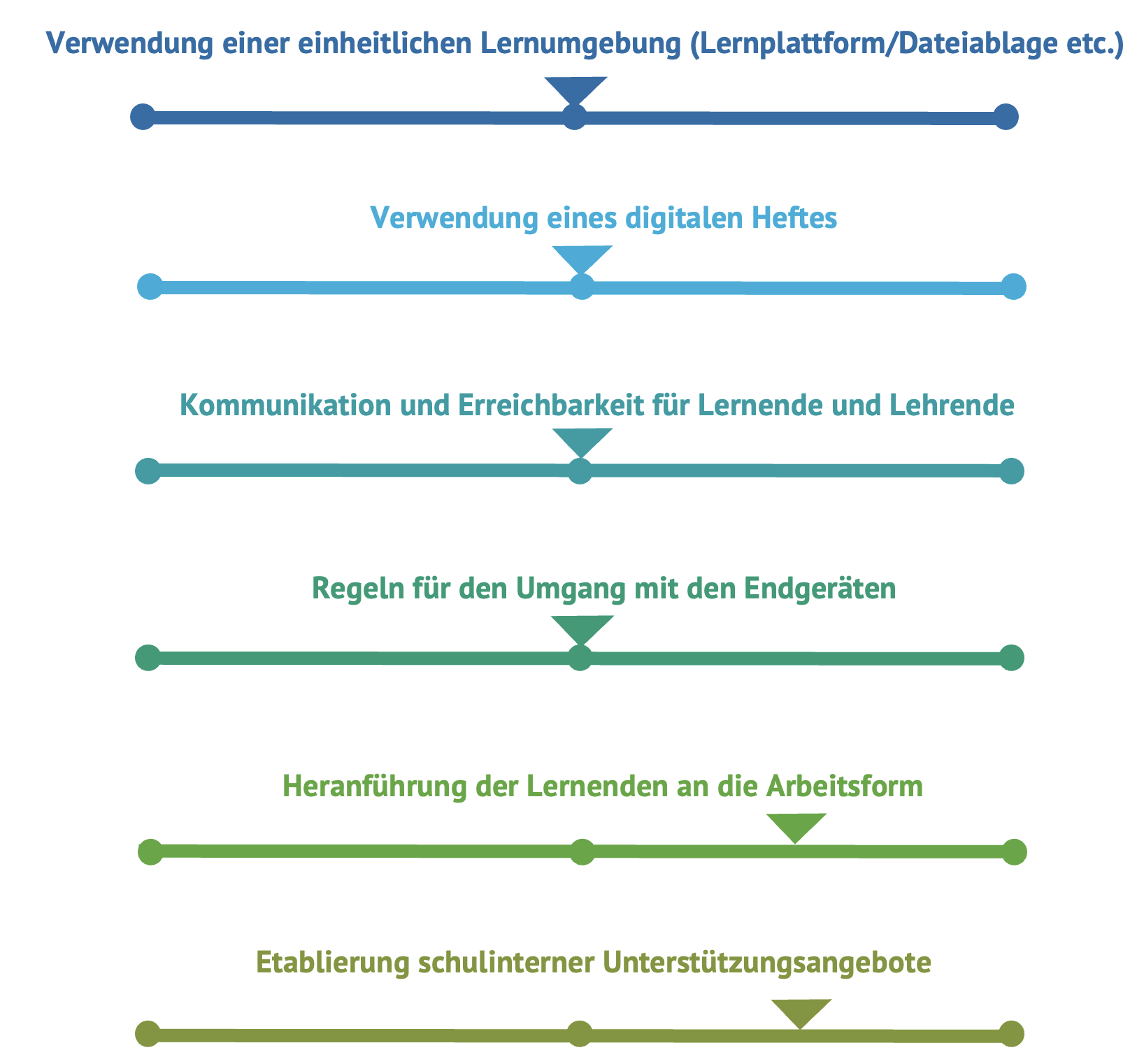 * Verantwortliche, Ansprechpersonen, Koordinierende, Gremium, Arbeitskreise an jeweiliger Schule  ** vorhandene Konzepte mit Anschlussfähigkeit, zum Aufbauen bzw. zur Integration, Anbindung, Überarbeitung, Anpassung an die 1:1-Ausstattung  *** Innovationsteam, BdB, RLFB, ALP-Dillingen, Stabsstelle etc.
* Verantwortliche, Ansprechpersonen, Koordinierende, Gremium, Arbeitskreise an jeweiliger Schule  ** vorhandene Konzepte mit Anschlussfähigkeit, zum Aufbauen bzw. zur Integration, Anbindung, Überarbeitung, Anpassung an die 1:1-Ausstattung  *** Innovationsteam, BdB, RLFB, ALP-Dillingen, Stabsstelle etc.
* Verantwortliche, Ansprechpersonen, Koordinierende, Gremium, Arbeitskreise an jeweiliger Schule  ** vorhandene Konzepte mit Anschlussfähigkeit, zum Aufbauen bzw. zur Integration, Anbindung, Überarbeitung, Anpassung an die 1:1-Ausstattung  *** Innovationsteam, BdB, RLFB, ALP-Dillingen, Stabsstelle etc.
https://mebis.bycs.de/dsdz/16012
https://mebis.bycs.de/dsdz/16011
https://mebis.bycs.de/dsdz/16010
Qualitätsentwicklung
Qualitätsentwicklung
Qualitätsentwicklung
iStock.com/Oksana Latysheva, SpicyTruffel
iStock.com/Oksana Latysheva, SpicyTruffel
iStock.com/Oksana Latysheva, SpicyTruffel
Qualitätsentwicklung des Handlungsfeldes „Schule digital organisieren"
Qualitätsentwicklung des Handlungsfeldes  „Schule kooperativ gestalten"
Qualitätsentwicklung des Handlungsfeldes  „IT-Infrastruktur optimieren"
Bestehende Strukturen überprüfen und ggf. anpassen
Erreichte Entwicklungen sichtbar machen und neue Impulse setzen
Bestehende Strukturen überprüfen und ggf. anpassen
Zentrale Bereiche der Weiterentwicklung der technischen Infrastruktur

Arbeitsbelastung der Zuständigen
Formulierung der technischen Mindestkriterien
Beschaffung, Inbetriebnahme und Wartung der Geräte
Arbeits- und Unterstützungsmittel 
Sicherungs- und Löschroutinen zum Schuljahreswechsel
Ein- und Austritt von Schülerinnen und Schülern
Technischer Support












Weitere Informationen finden Sie unter dem Link im mebis Magazin.
Ziel ist es, die schulische Zusammenarbeit von Lehrenden, Lernenden und Erziehungsberechtigten durch digitale Medien zu erleichtern. Erreichte Entwicklungen in der Zusammenarbeit sollen sichtbar gemacht und Zusammenarbeit weiterentwickelt werden.
Reflexion interner und externer Abläufe und Kooperationen 
Wo und wie findet im Kollegium ein (fachspezifischer) Austausch statt? 
Welche Maßnahmen bzgl. der Kooperationsentwicklung sind erfolgreich? 
Wodurch kann die Verständigung unterstützt und weiterentwickelt werden?
Wie wird der Dialog zwischen Elternhaus und Schule von den Beteiligten eingeschätzt?
Entlastung durch Teams zur Entwicklung digital gestützter Lehr-/ Lernszenarien
Z. B. in Fachschaften
Auch schulübergreifend möglich
Stärkung der Erziehungs-partnerschaft
Evaluation des Unterstützungsbedarfes und der daraus abgeleiteten Angebote

Evaluationsbögen zur Kooperationsentwicklung für Lehrende und Erziehungsberechtigte, Praxisbeispiele, Anregungen und Impulse finden Sie unter dem Link im mebis Magazin.
Anpassungen der schulischen Organisation u.a. durch
Gute zeitliche Planung
Transparente Kommunikation 
Gezielten Einsatz digitaler Werkzeuge in Kommunikations- und Administrationsprozessen
Zentrale Bereiche der Optimierung des Handlungsfeldes „Schule digital organisieren“
Verteilung von Zuständigkeiten
Zeitliche Organisation der Planungsschritte
Kommunikation und Zusammenarbeit
Zufriedenheit
Leitfragen für eine gelingende digitale Organisation finden Sie unter dem Link im mebis Magazin.
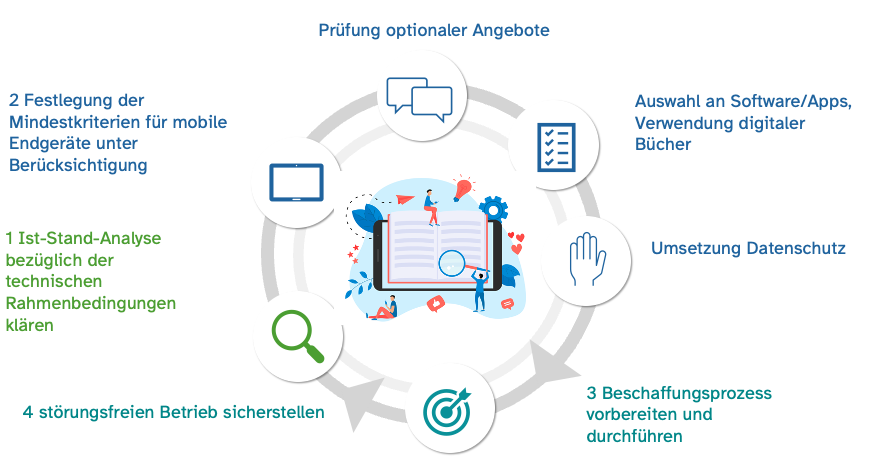 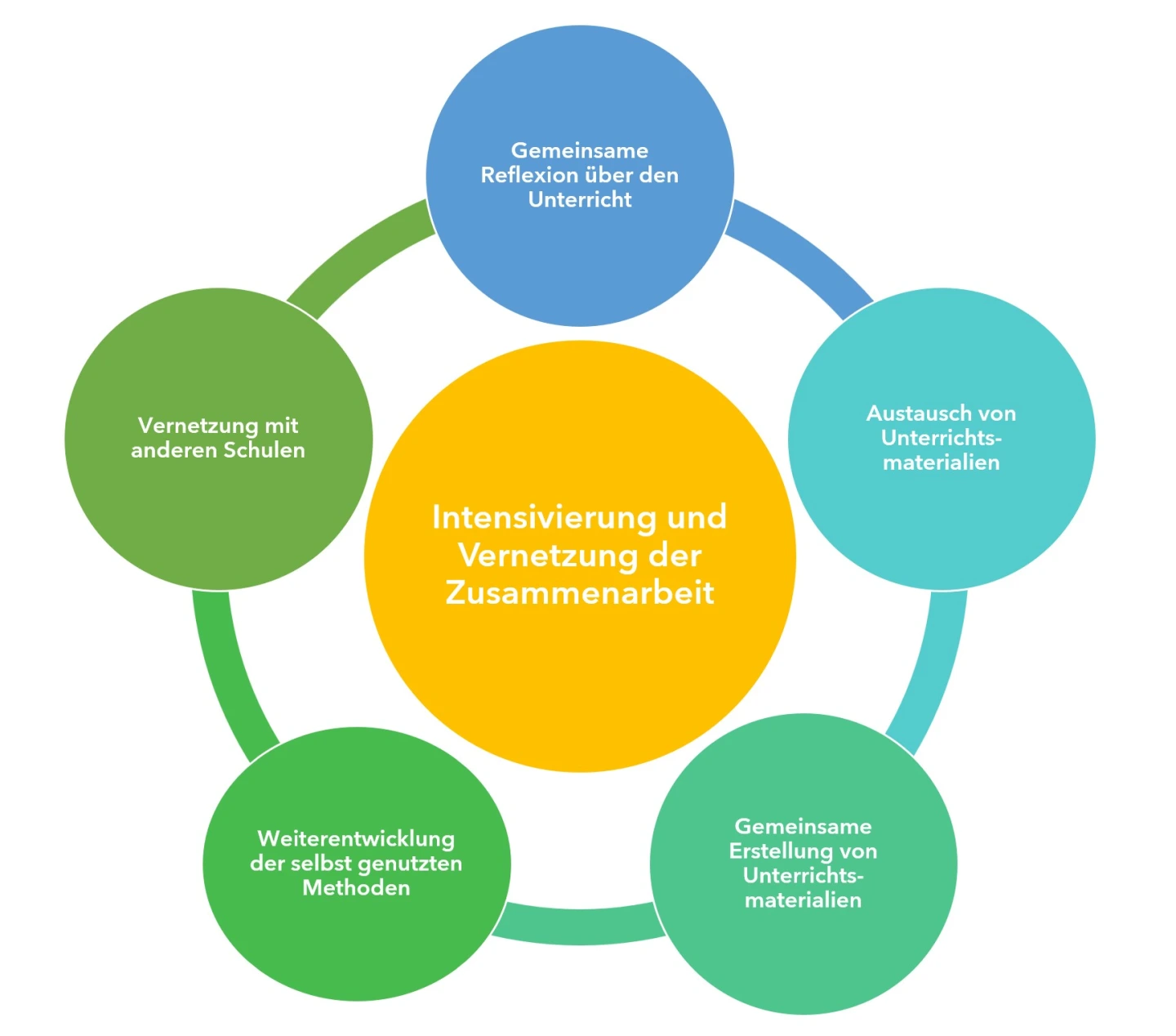 * Verantwortliche, Ansprechpersonen, Koordinierende, Gremium, Arbeitskreise an jeweiliger Schule  ** vorhandene Konzepte mit Anschlussfähigkeit, zum Aufbauen bzw. zur Integration, Anbindung, Überarbeitung, Anpassung an die 1:1-Ausstattung  *** Innovationsteam, BdB, RLFB, ALP-Dillingen, Stabsstelle etc.
* Verantwortliche, Ansprechpersonen, Koordinierende, Gremium, Arbeitskreise an jeweiliger Schule  ** vorhandene Konzepte mit Anschlussfähigkeit, zum Aufbauen bzw. zur Integration, Anbindung, Überarbeitung, Anpassung an die 1:1-Ausstattung  *** Innovationsteam, BdB, RLFB, ALP-Dillingen, Stabsstelle etc.
* Verantwortliche, Ansprechpersonen, Koordinierende, Gremium, Arbeitskreise an jeweiliger Schule  ** vorhandene Konzepte mit Anschlussfähigkeit, zum Aufbauen bzw. zur Integration, Anbindung, Überarbeitung, Anpassung an die 1:1-Ausstattung  *** Innovationsteam, BdB, RLFB, ALP-Dillingen, Stabsstelle etc.
https://mebis.bycs.de/dsdz/16015
https://mebis.bycs.de/dsdz/16014
https://mebis.bycs.de/dsdz/16013
Impressum:
Dieses Kartendeck wurde im Auftrag des Bayerischen Staatsministeriums für Unterricht und Kultus vom Staatsinstitut für Schulqualität und Bildungsforschung (ISB) in Zusammenarbeit mit Dr. Stefan Fischer (mBdB der Gymnasien Oberbayern West) mit den Mitgliedern der Innovationsteams der Gymnasien in Oberbayern West (David Frauenrath, Florian Johannes, Sebastian Pöllmann), München (Dr. Svenja Grundey) und Oberbayern Ost (Barbara Glück, Christiane Heiland, Maximilian Kaufmann) entwickelt. 
	
Herausgeber 
Bayerisches Staatsministerium für Unterricht und Kultus Salvatorstraße 2, 80333 München 

https://www.km.bayern.de/

Redaktion 
Staatsinstitut für Schulqualität und Bildungsforschung, Medienabteilung Schellingstraße 155, 80797 München 

Gestaltung 
Format D, Hofmannstraße 25-27, 81379 München 
Daniel Machauer – Art Direction + Concept 
IllustrationenElizaLIV, ilyaliren, Irina_Strelnikova, kadirkaba, Medesulda, Mikhail Trapeznikov, Tetiana Lazunova, Oksana Latysheva, pop_jop, SpicyTruffel, Sensvector(von iStock by Getty Images) 

Stand: April 2024